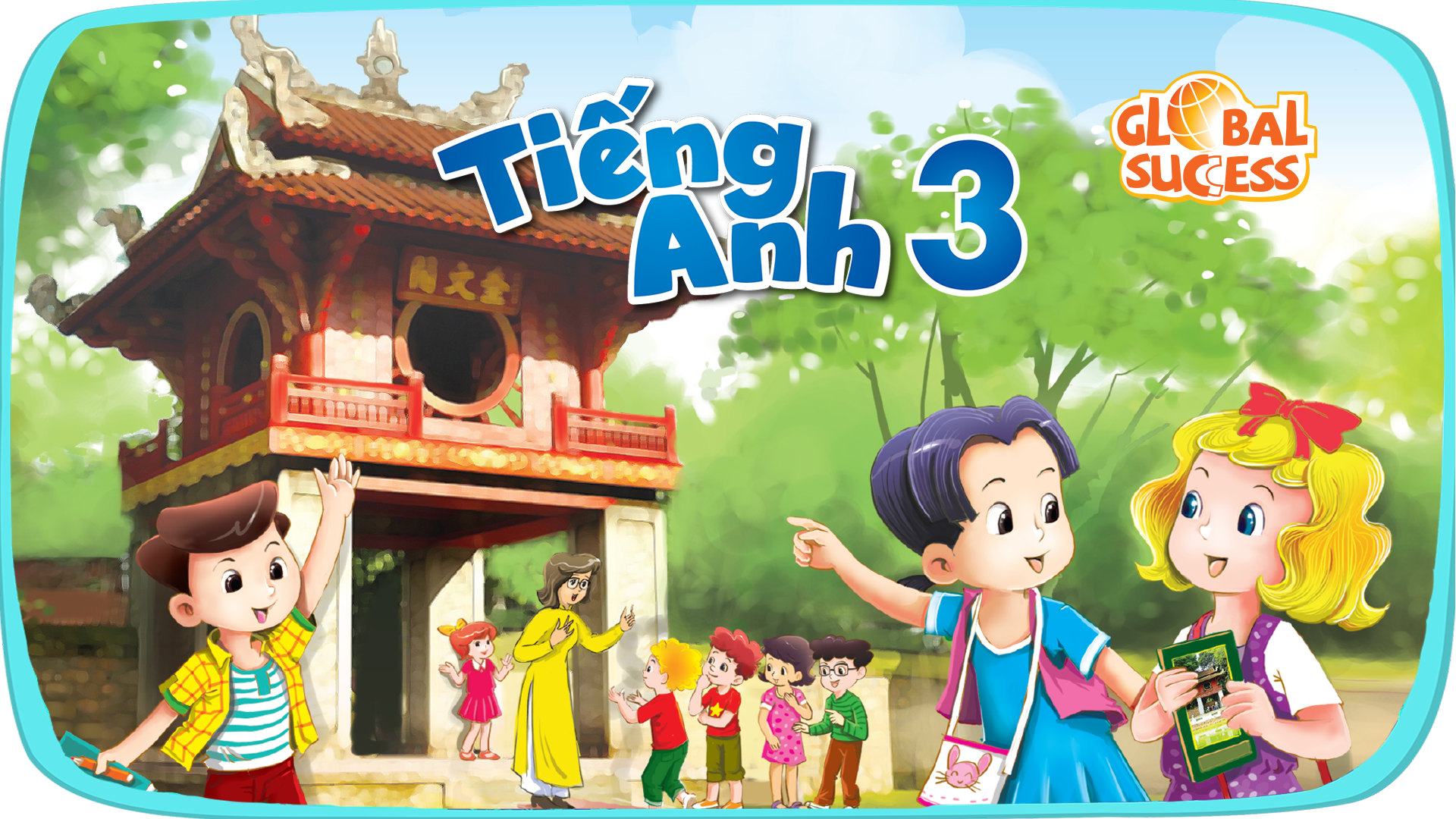 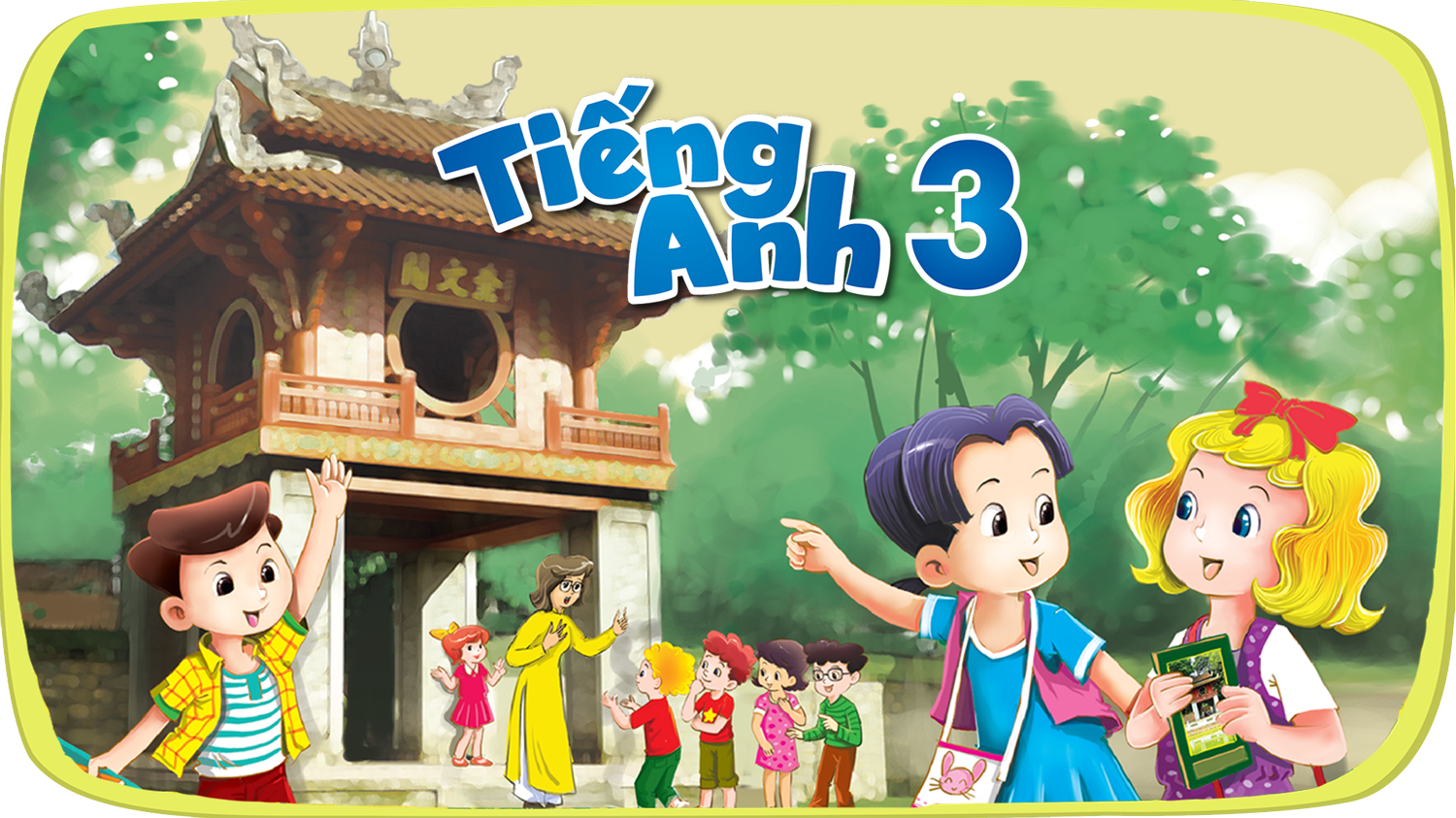 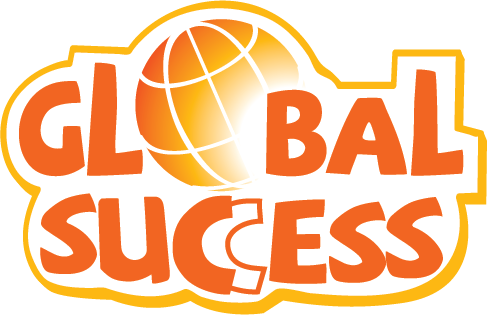 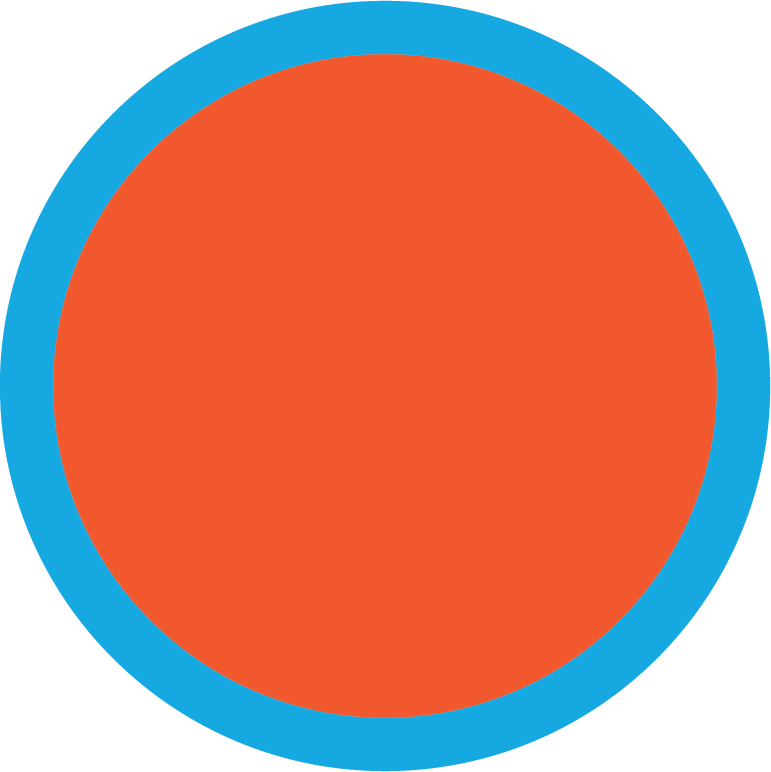 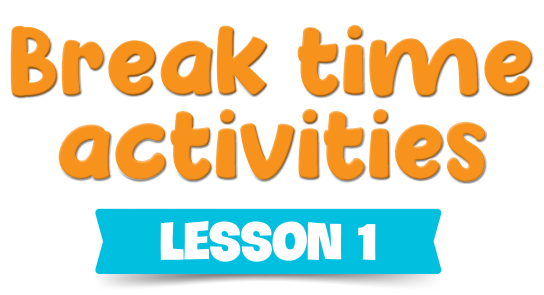 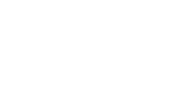 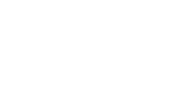 10
Period 1
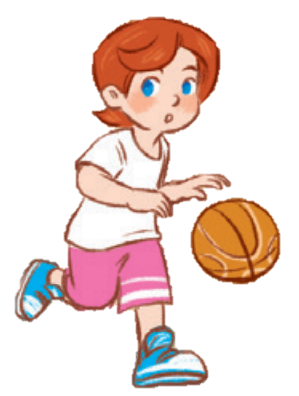 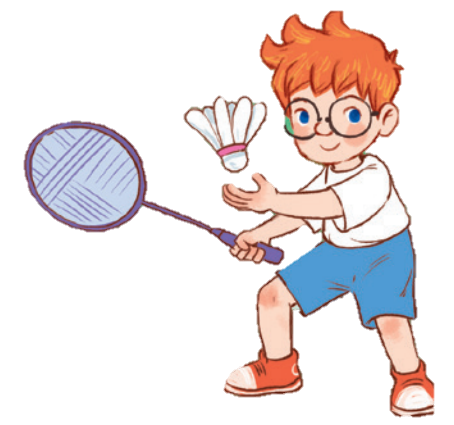 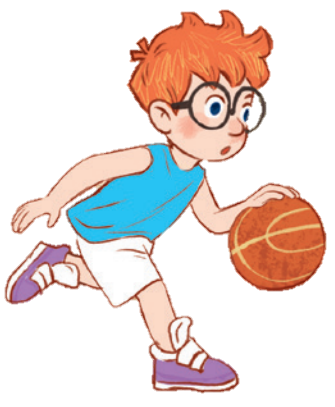 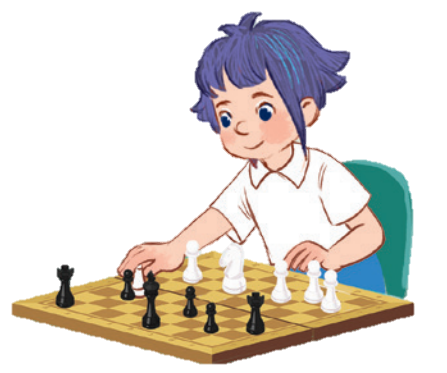 5
1
Fun corner and wrap-up
Warm-up and review
Contents
4
2
3
Let’s talk.
Look, listen and repeat.
Listen, point and say.
Warm-up AND REVIEW
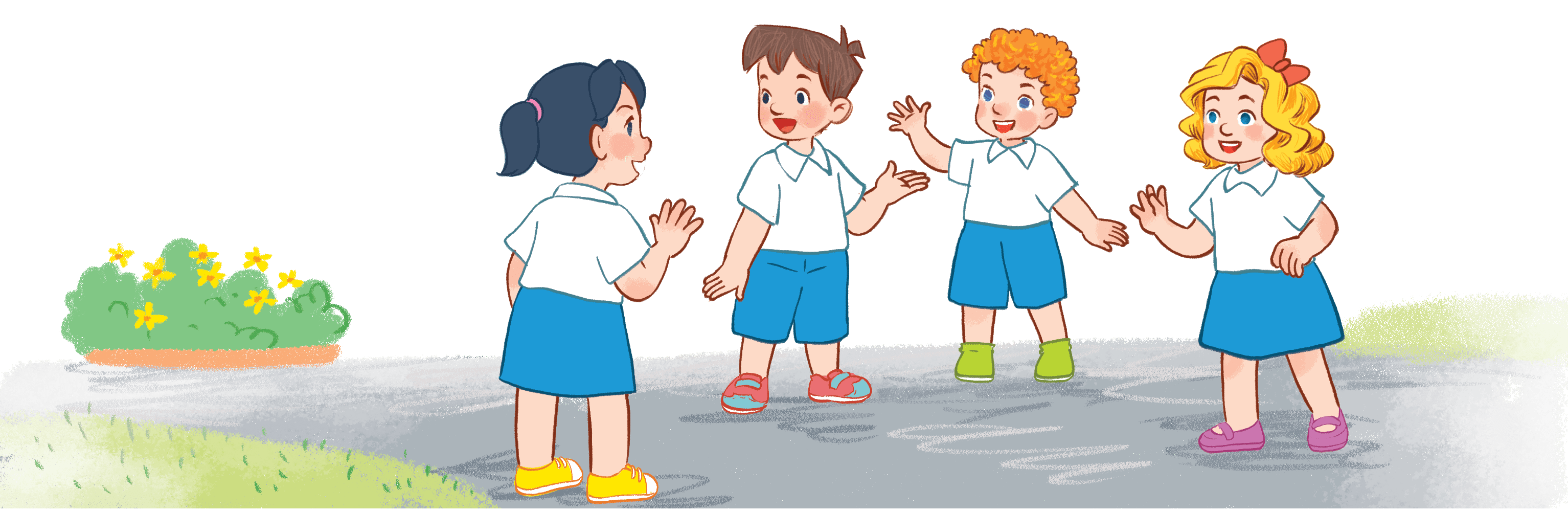 [Speaker Notes: Game: Look and Guess
- Teacher shows 4 pictures numbered 1 to 4 on the board.
- Teacher lets the pupils choose 1 square on the screen and open it.
- Teacher lets the pupils guess the corresponding number of the picture.]
Let’s sing a song!
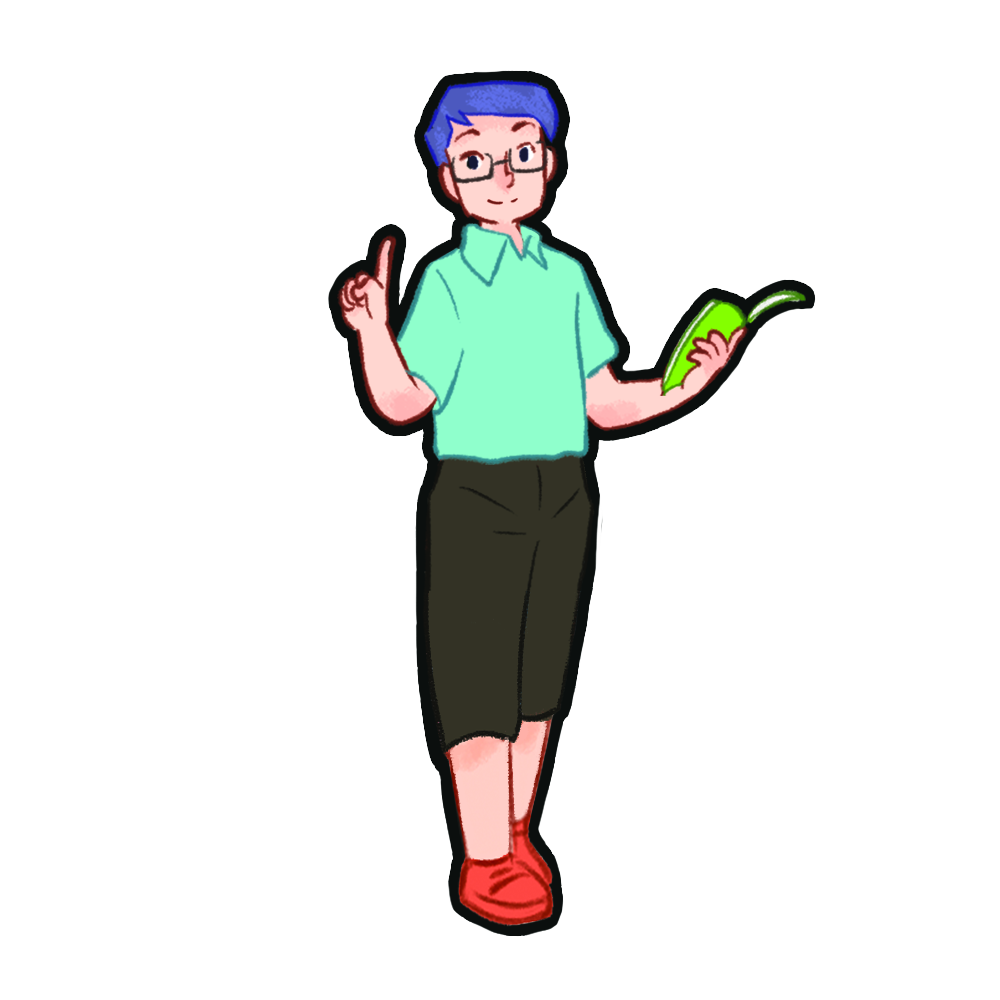 Look, listen and repeat.
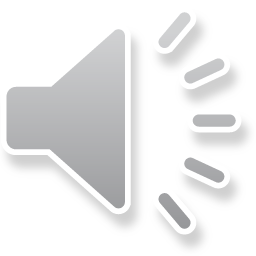 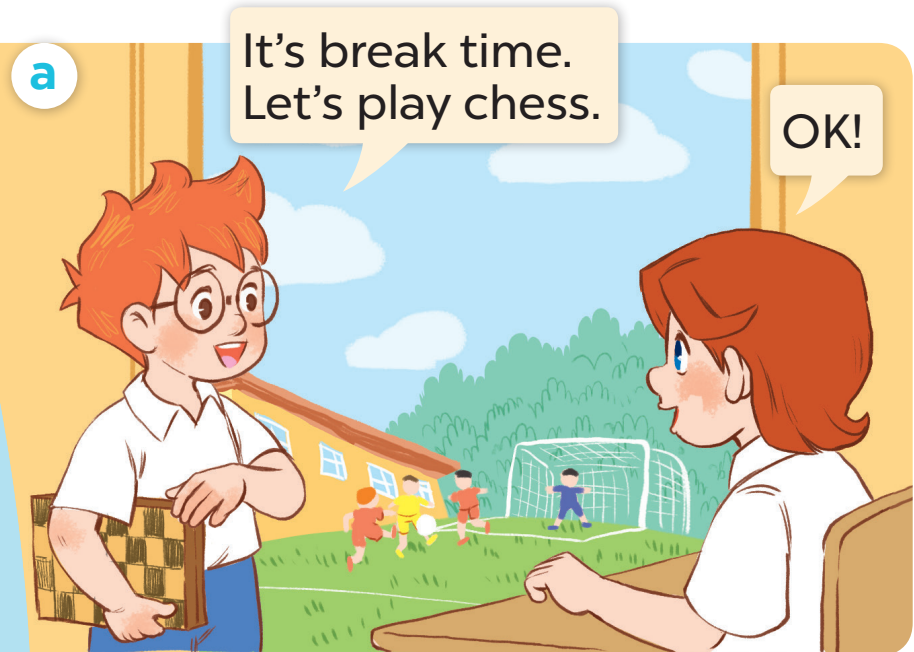 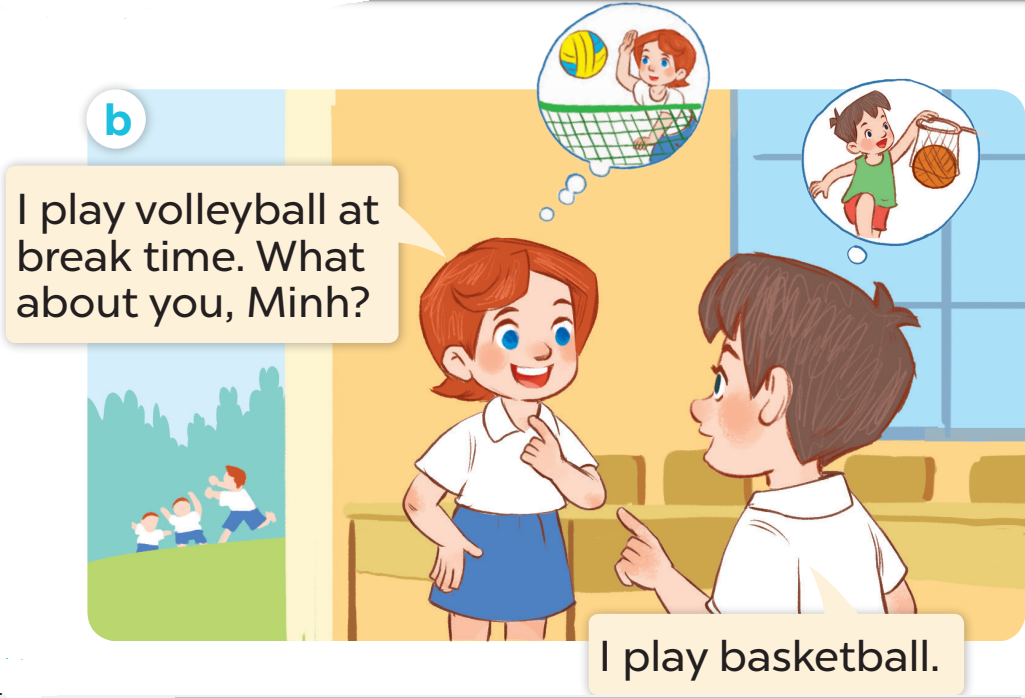 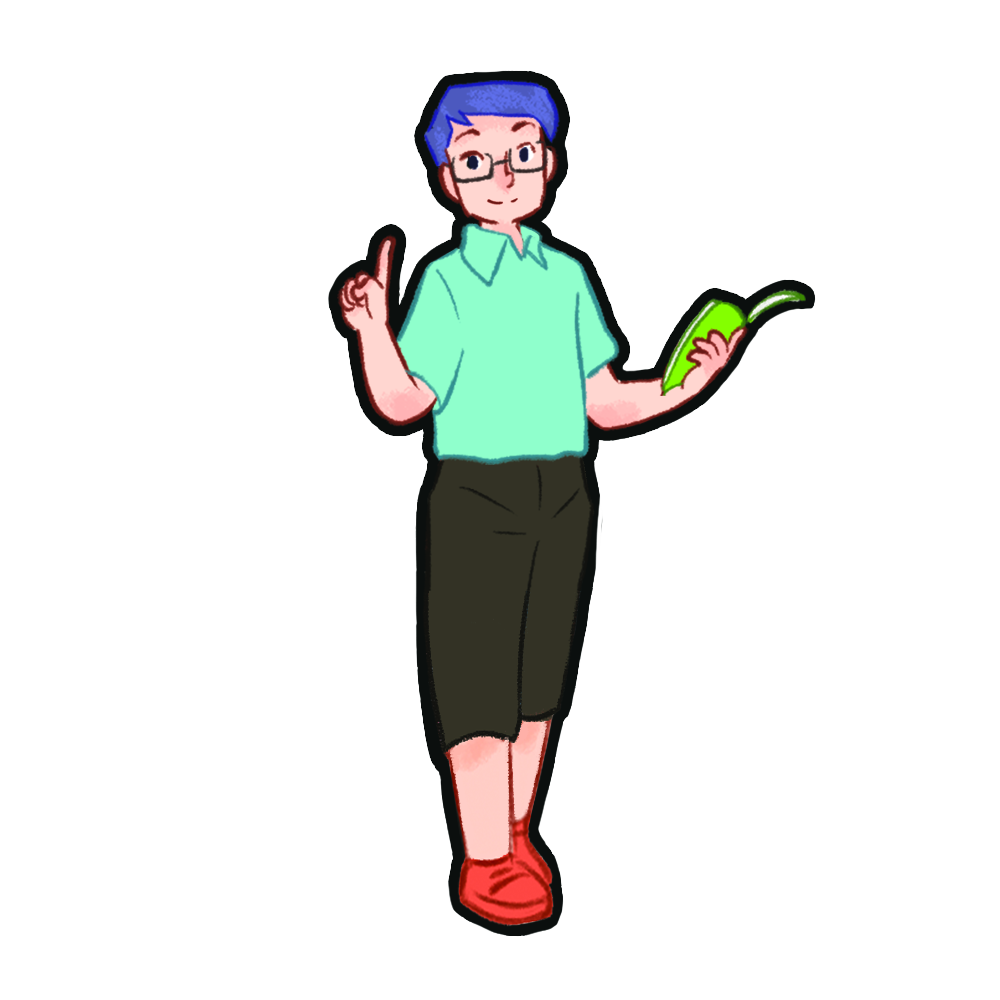 Listen, point and say.
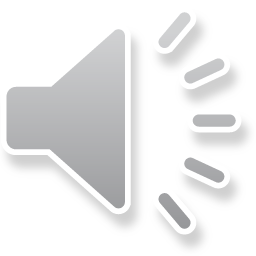 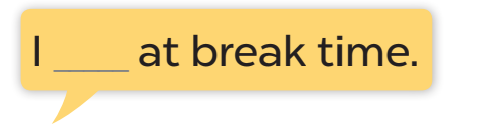 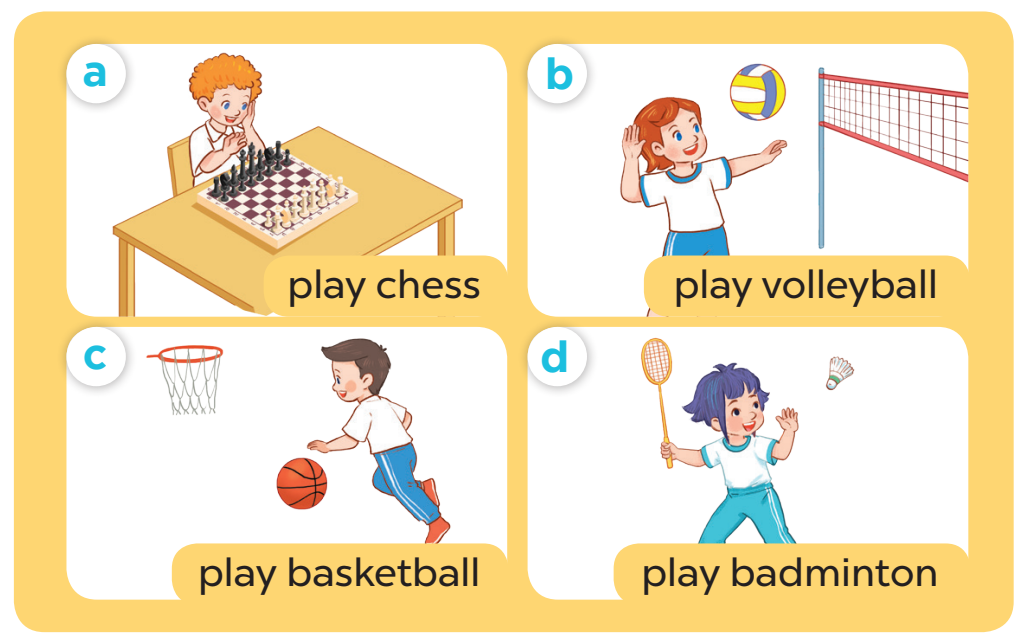 Game time
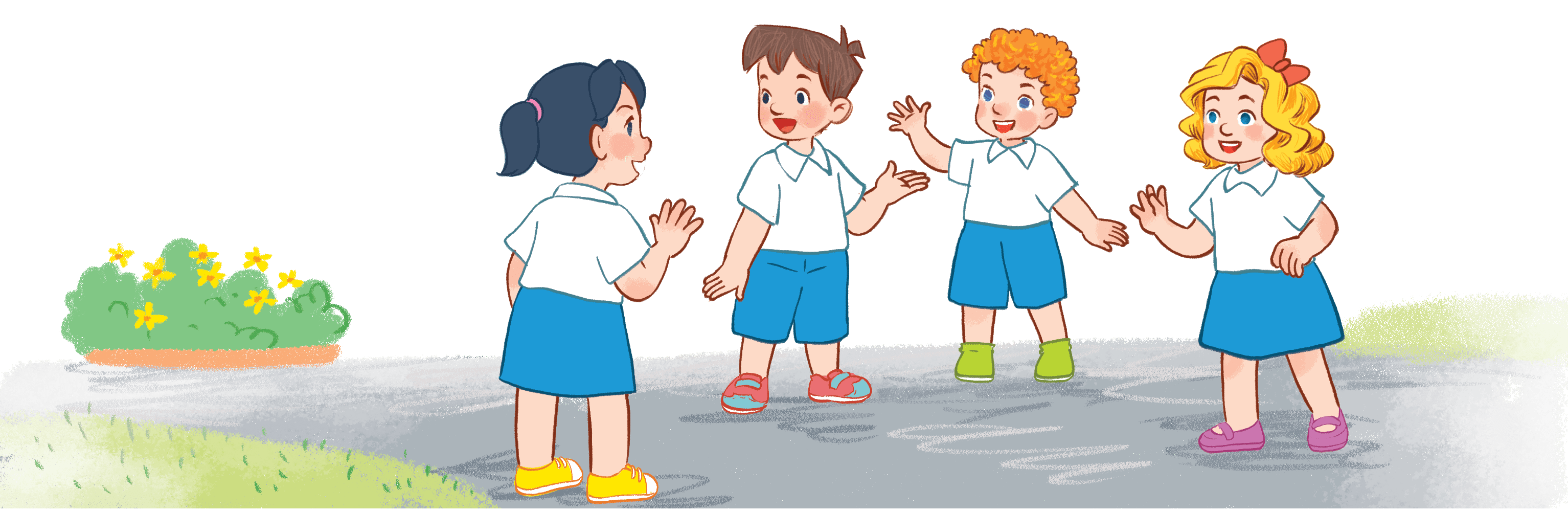 [Speaker Notes: Game: Whisper 
- Teacher divides the class into groups of 4.
- Teachers asks 2 groups to get in 2 lines and stand back to the board.
- Teacher asks the first pupil of each line to look at one picture and whisper to the next pupil.
- The last one of each line comes to the board and choose the picture and stick it on the board.
- Change the position of the first pupil and repeat the activities.]
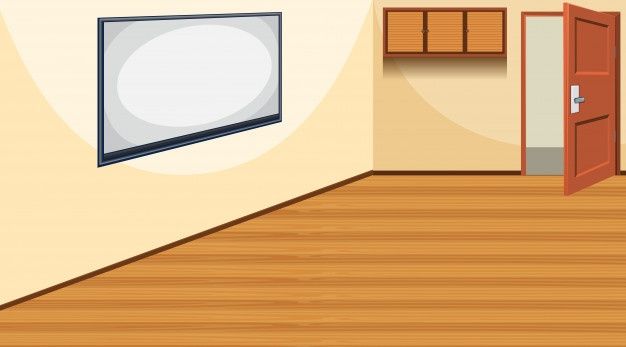 TEAM B
TEAM A
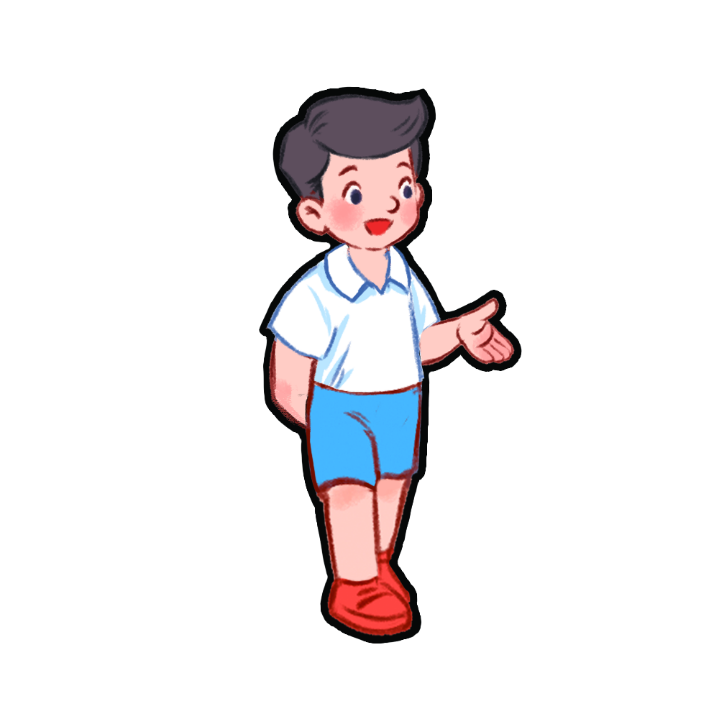 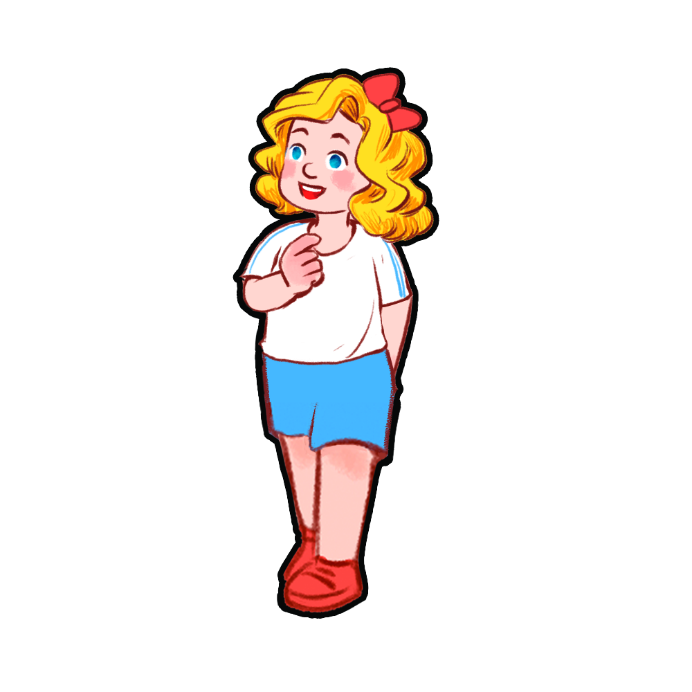 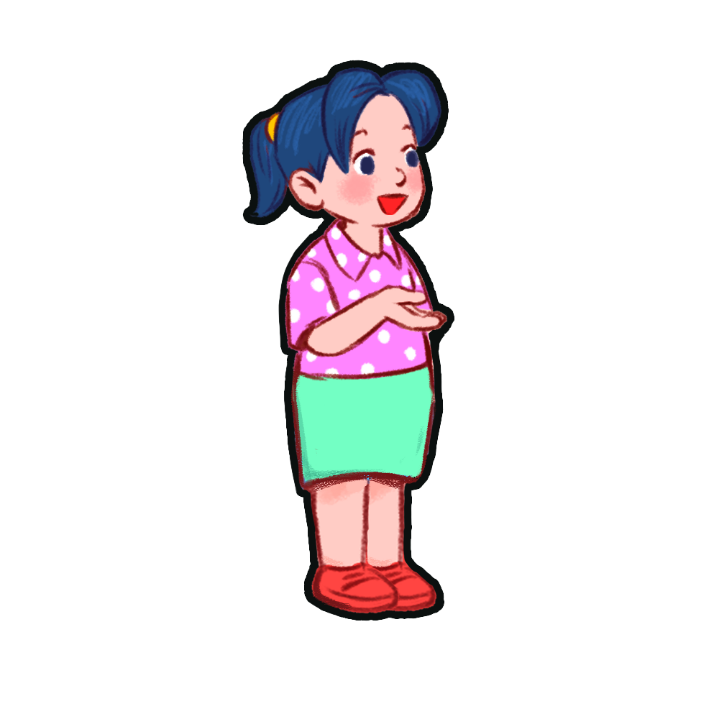 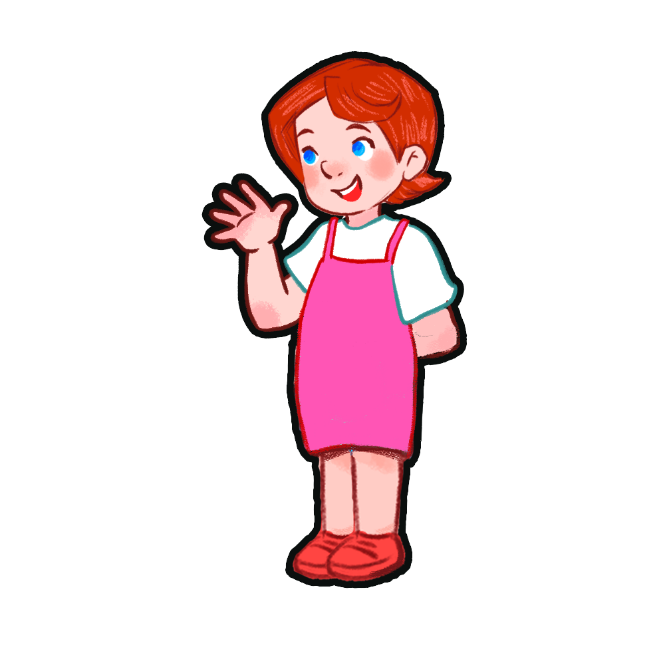 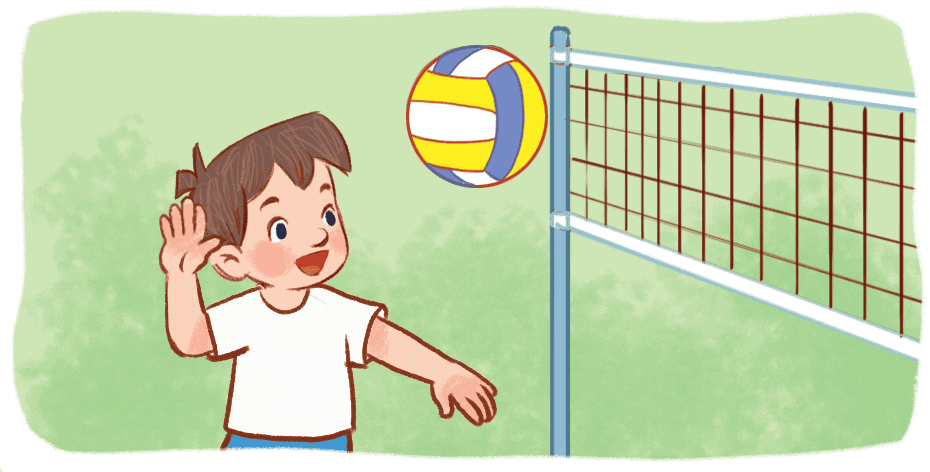 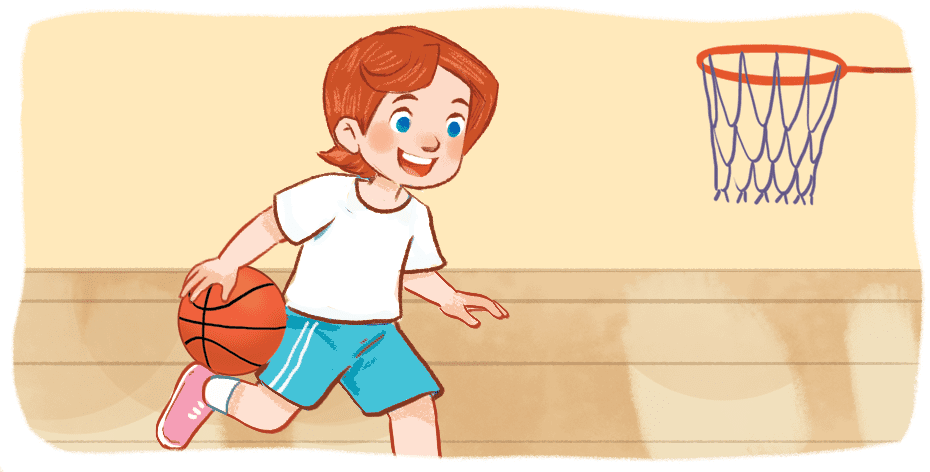 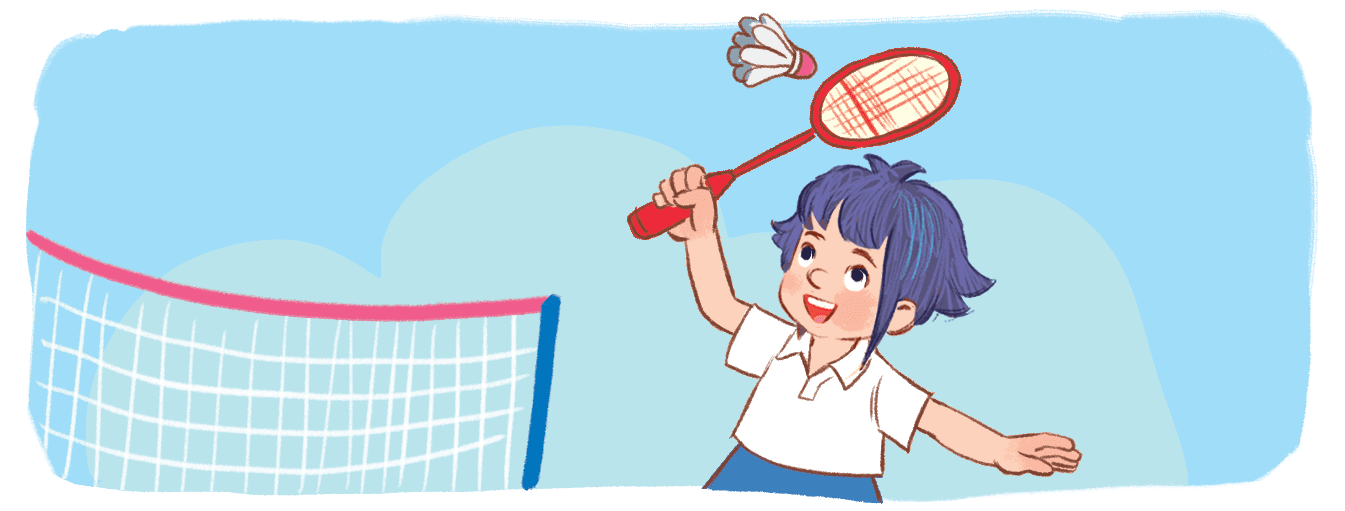 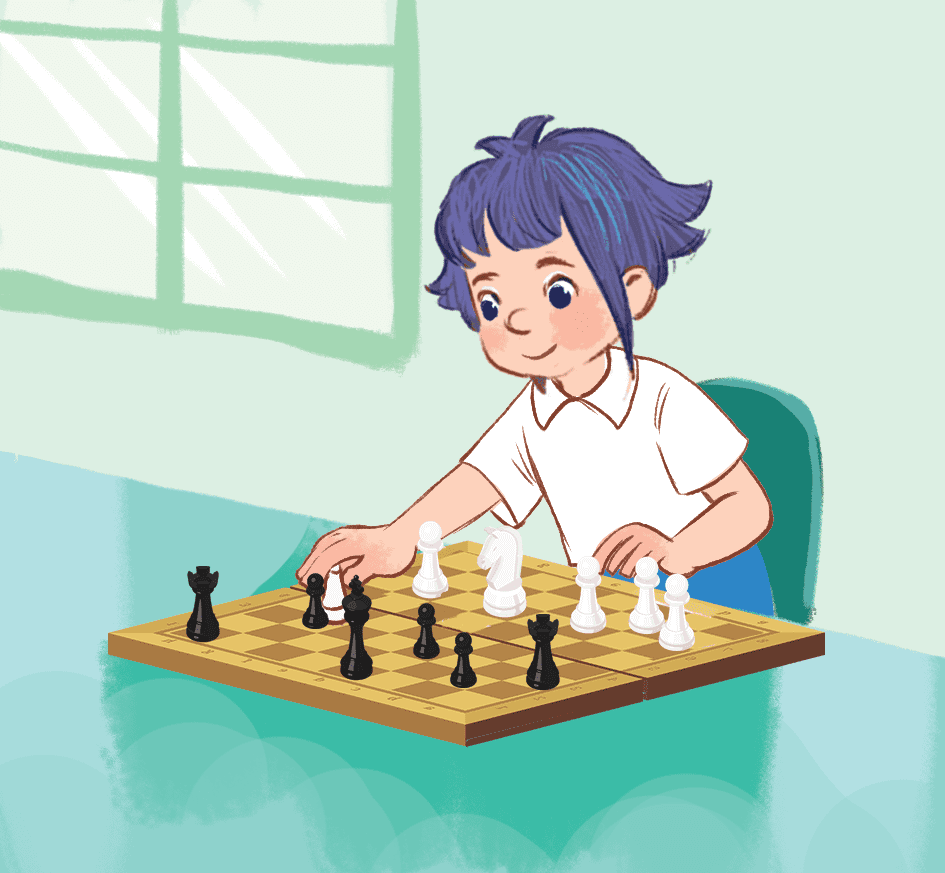 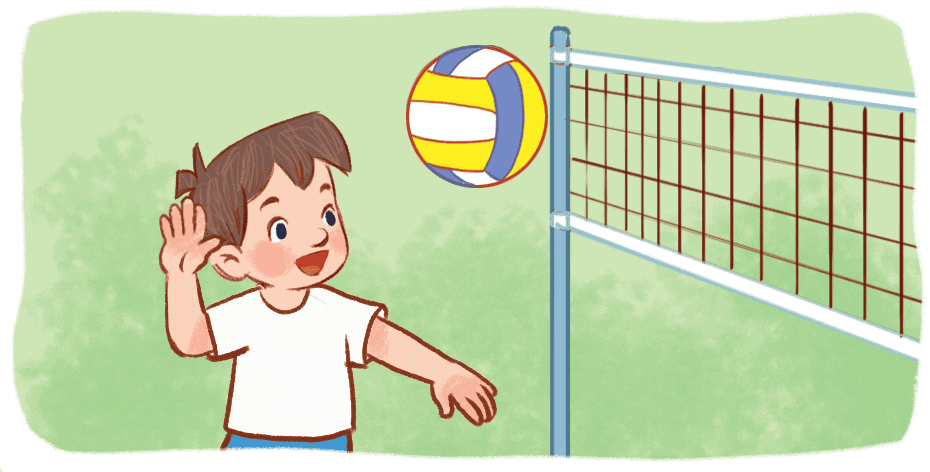 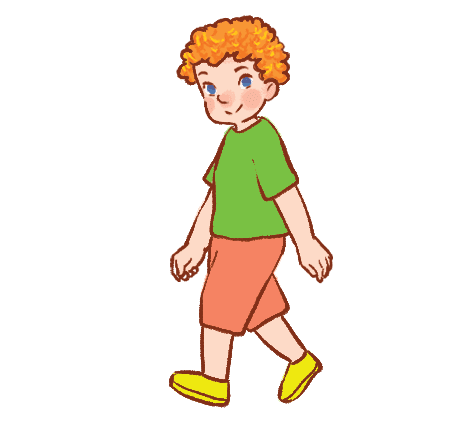 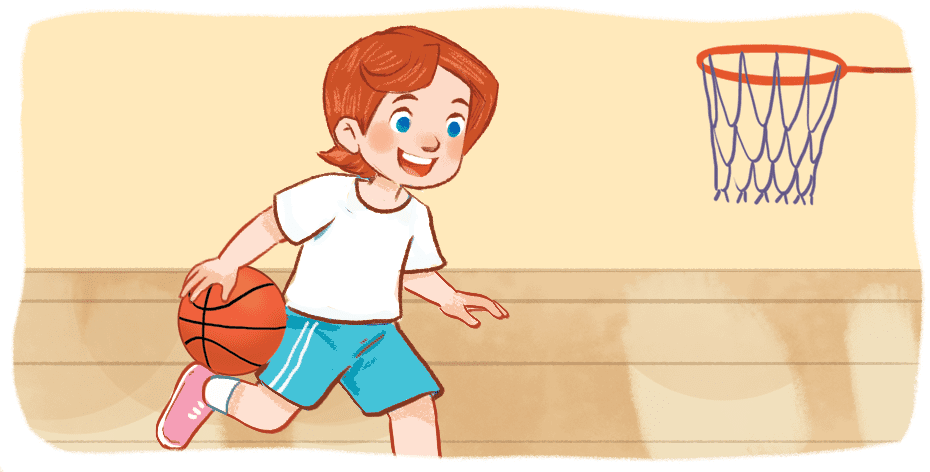 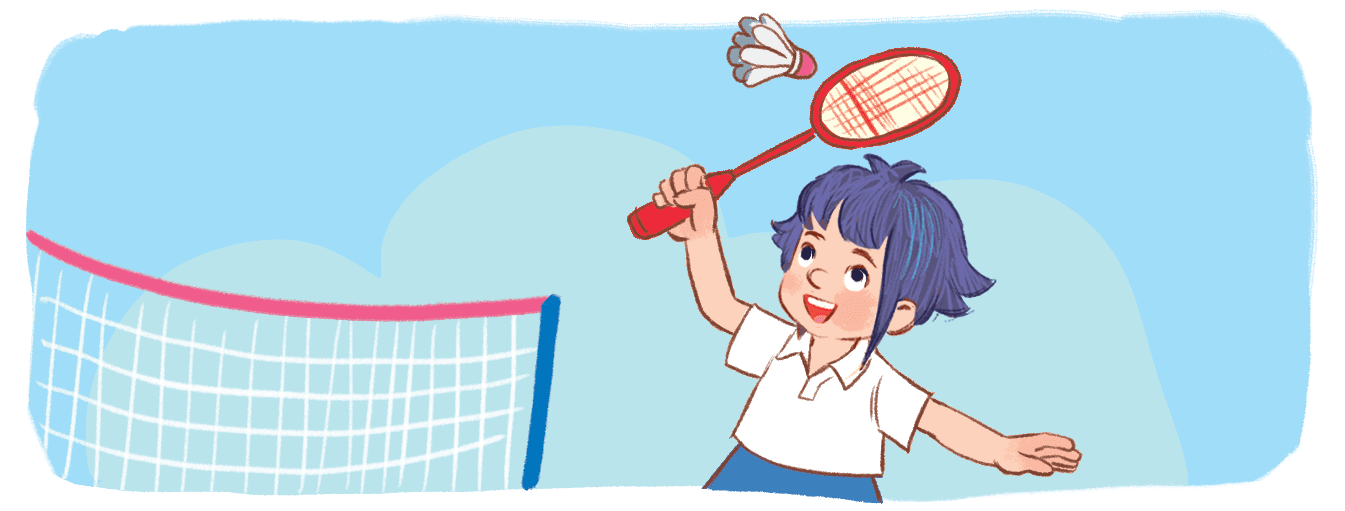 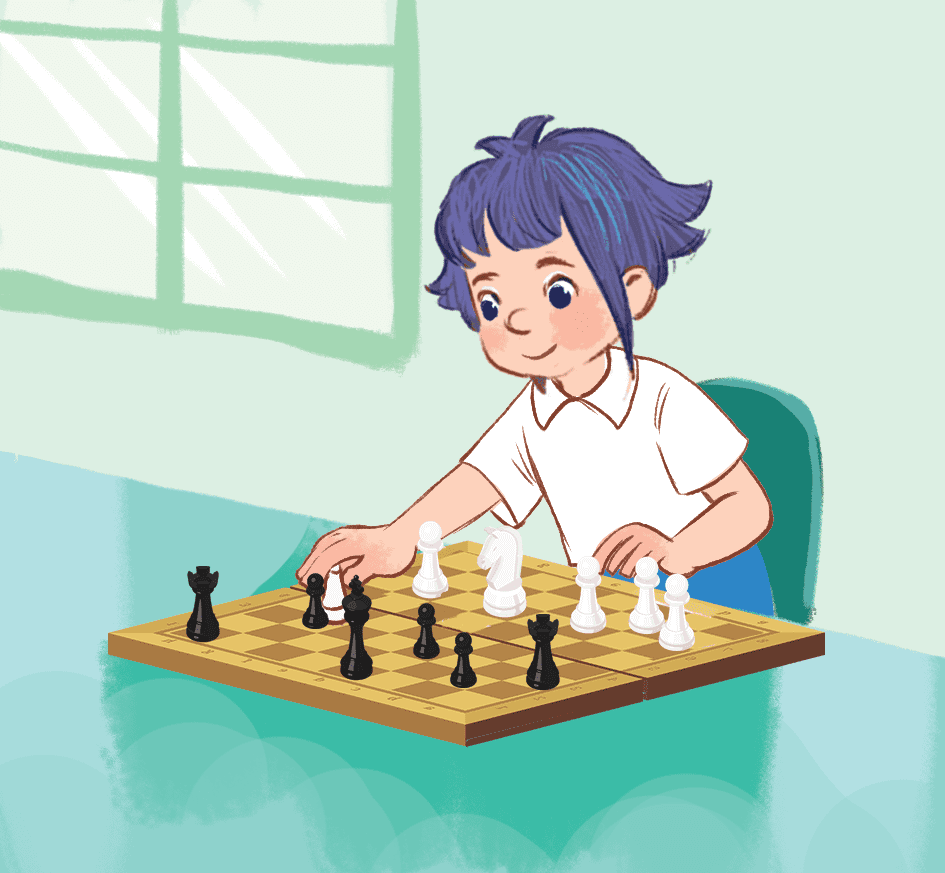 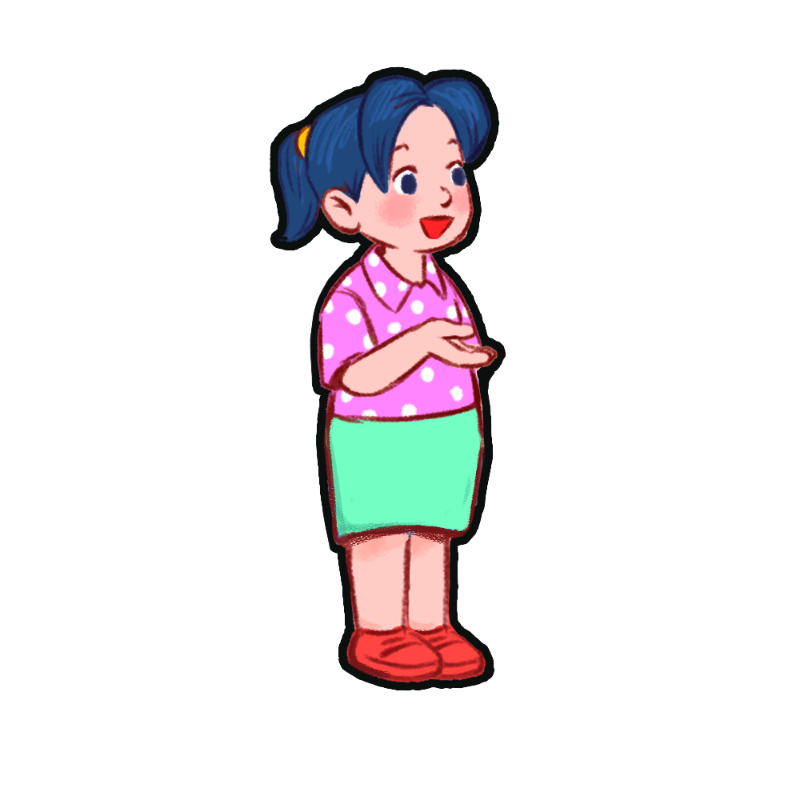 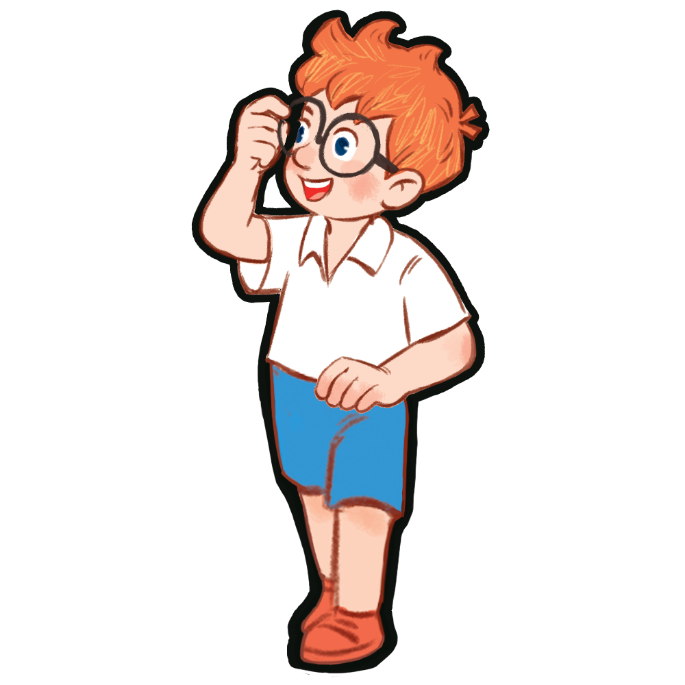 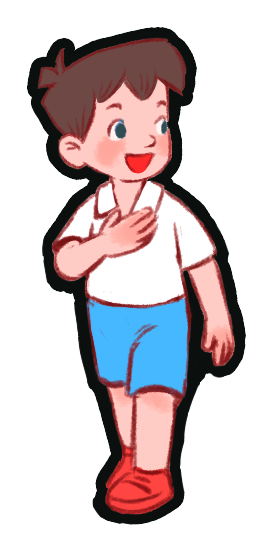 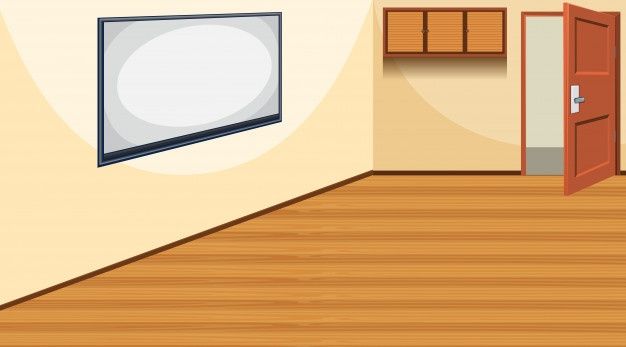 TEAM B
TEAM A
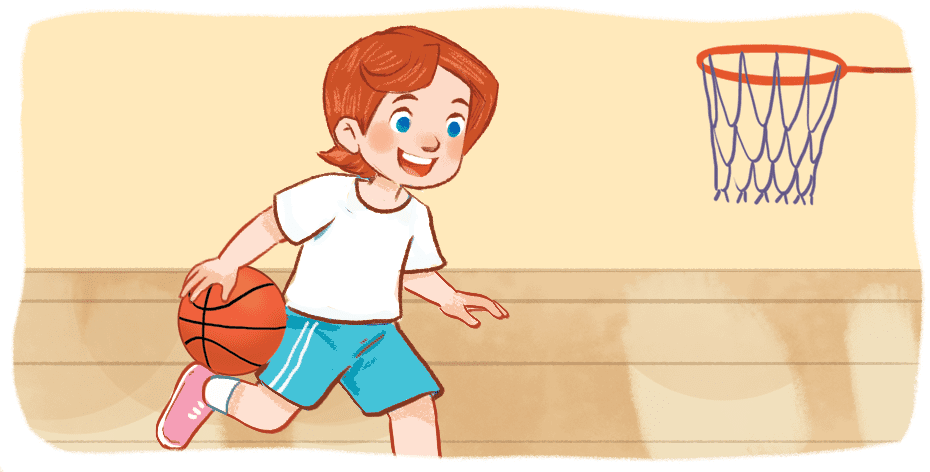 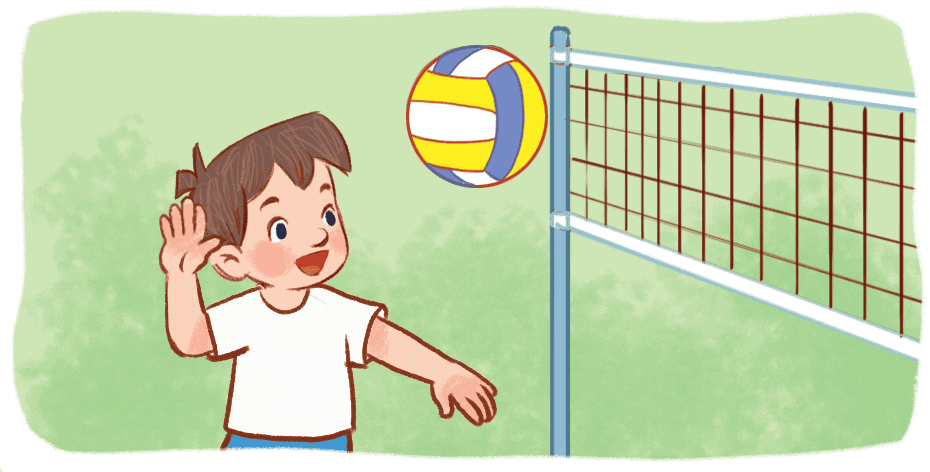 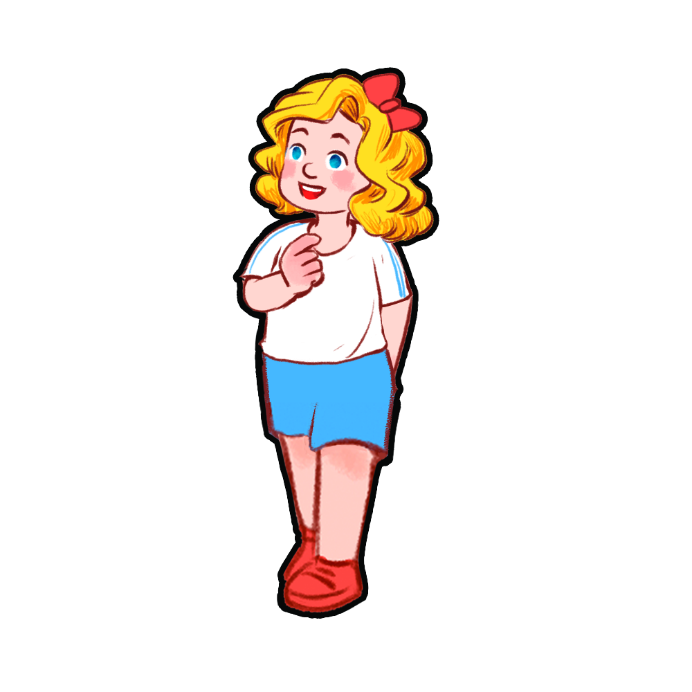 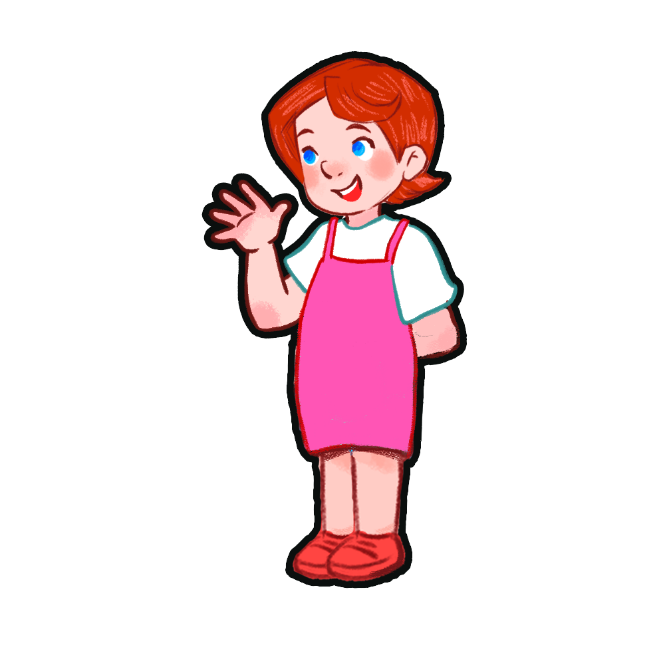 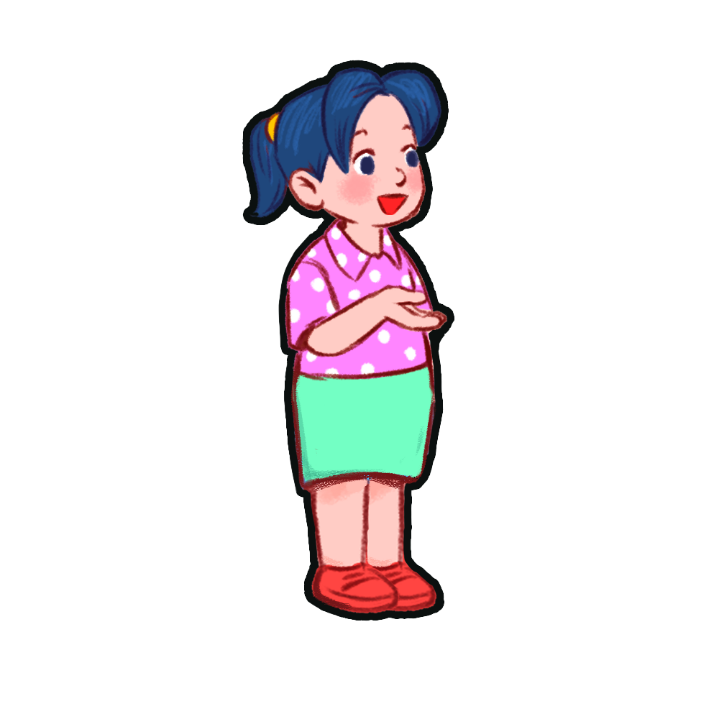 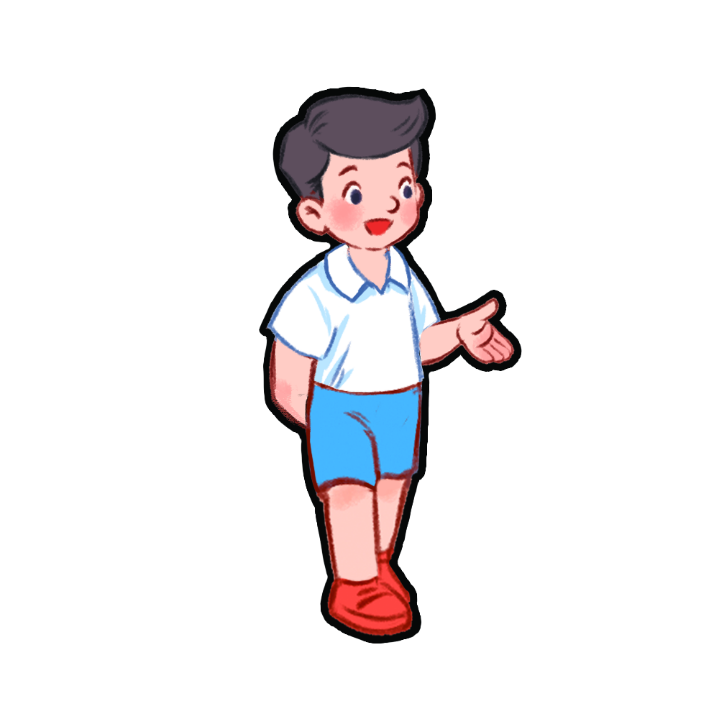 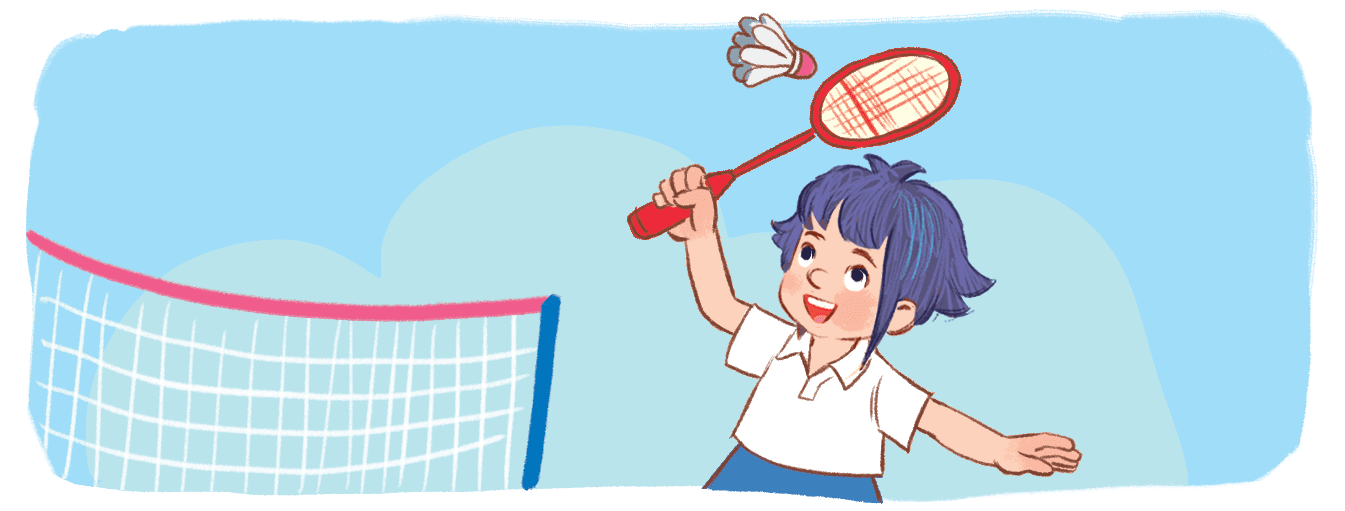 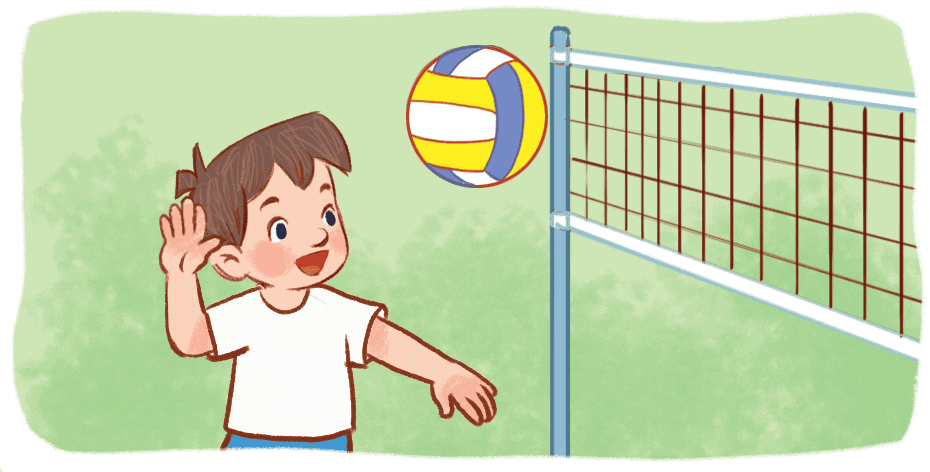 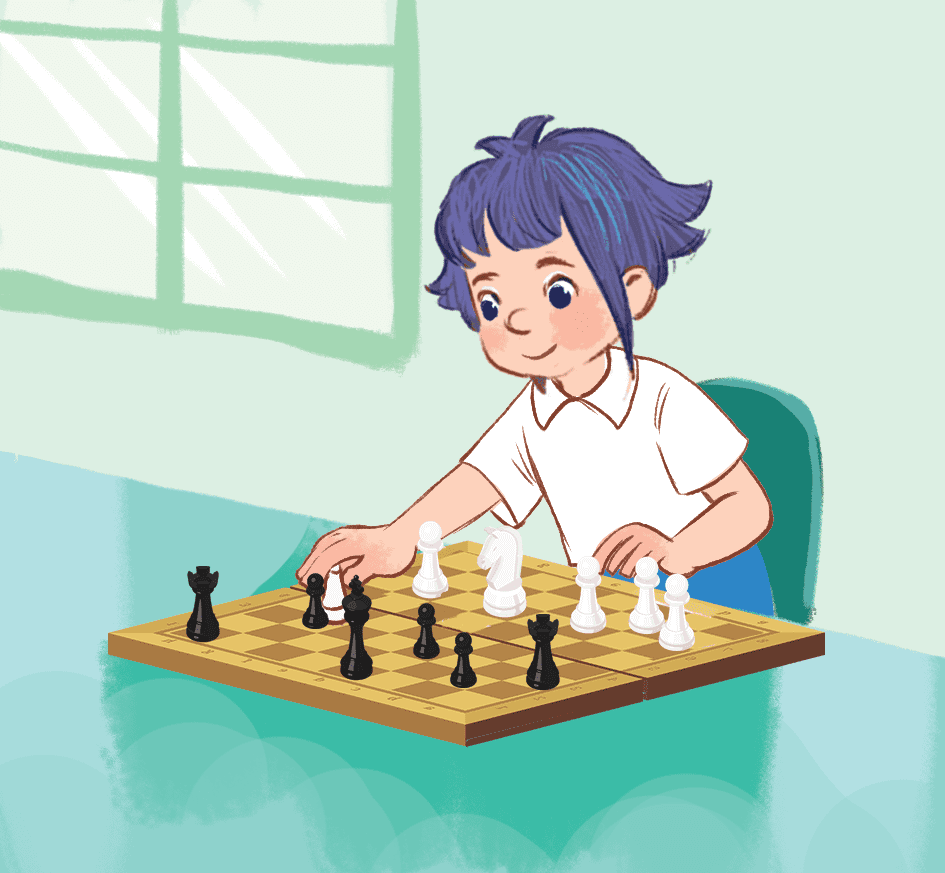 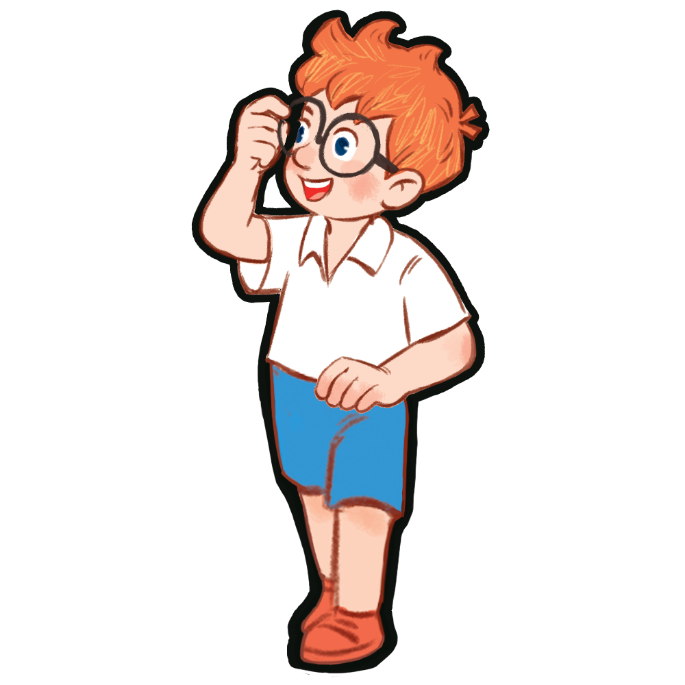 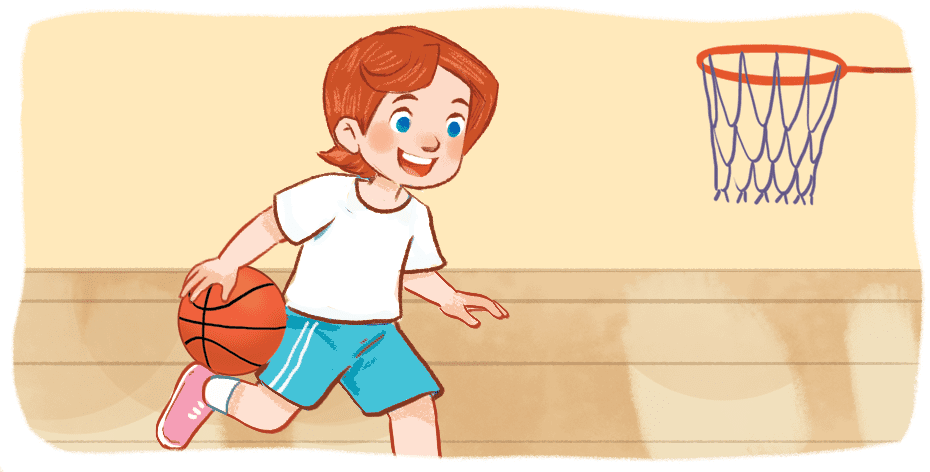 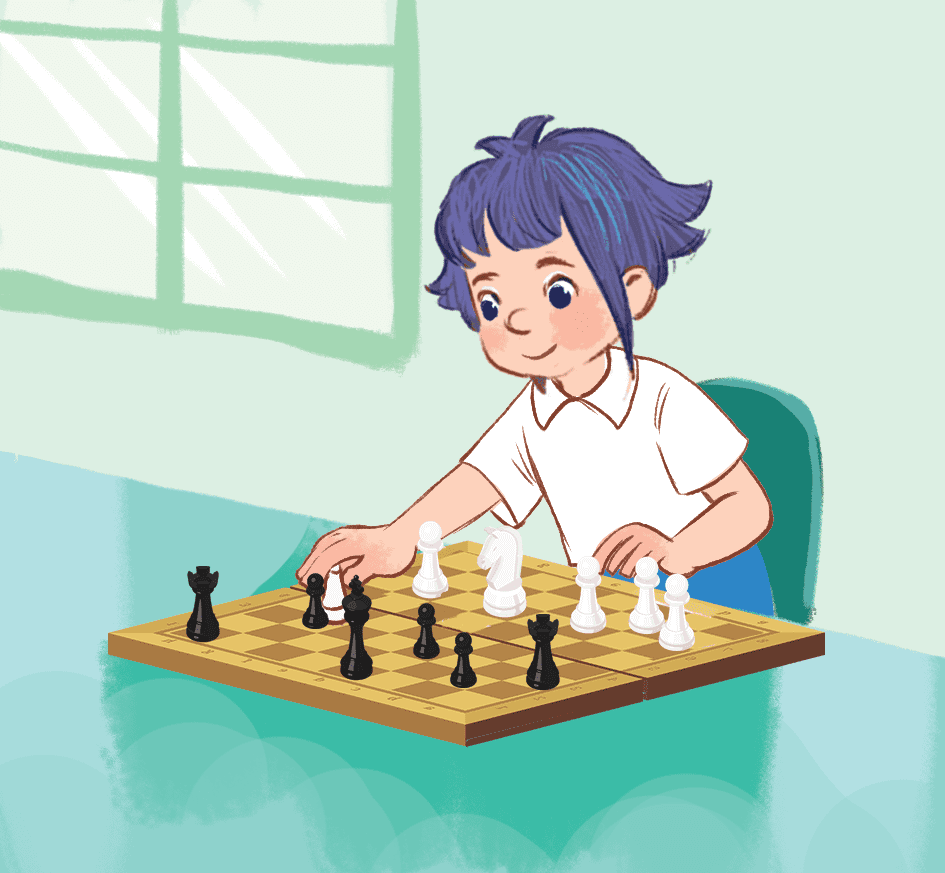 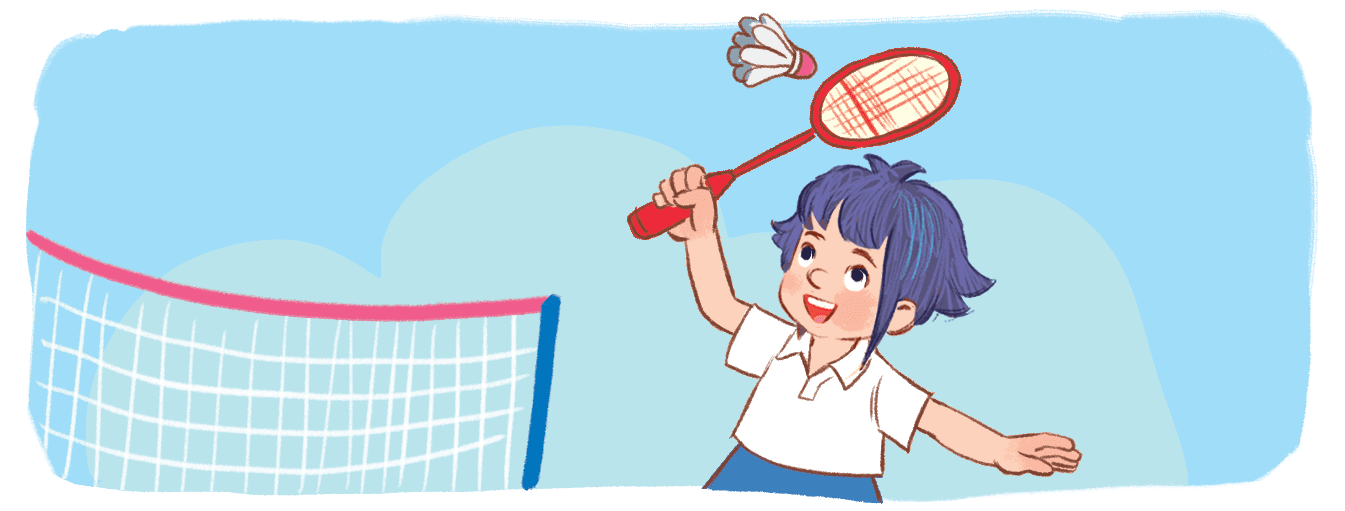 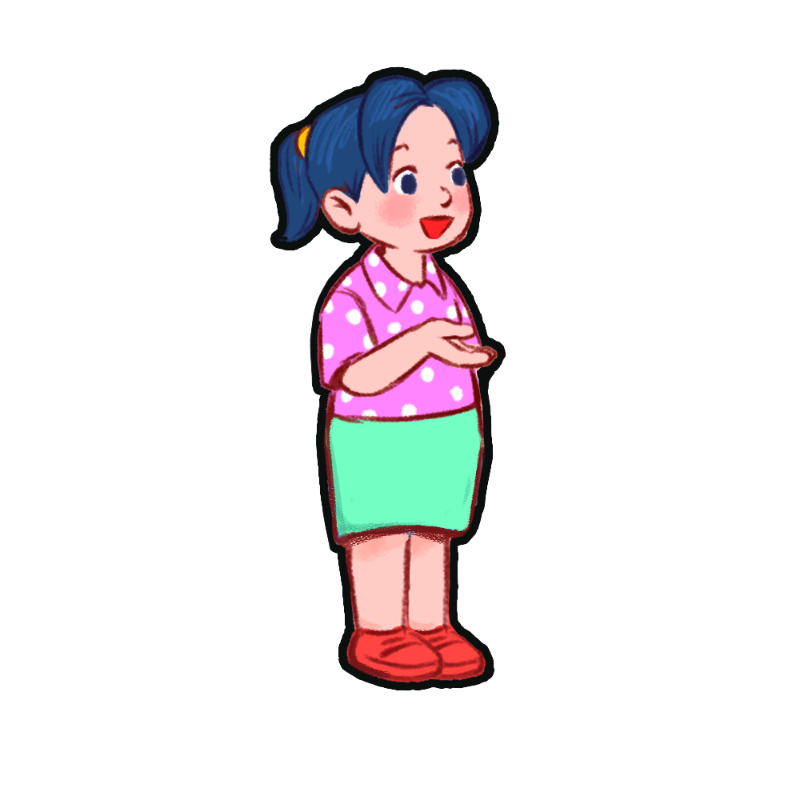 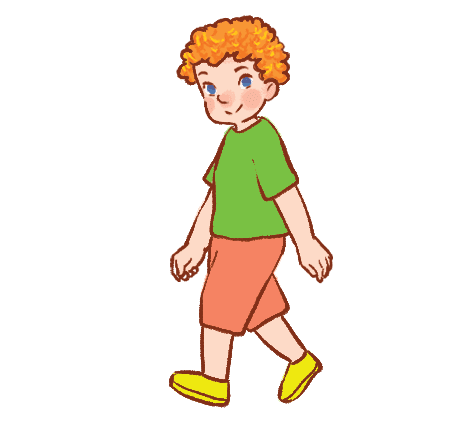 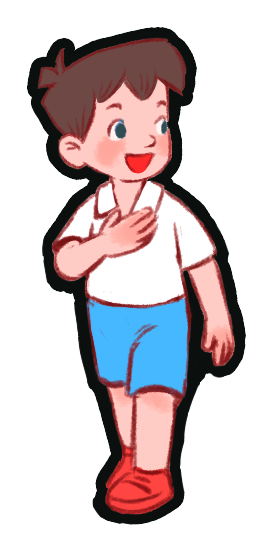 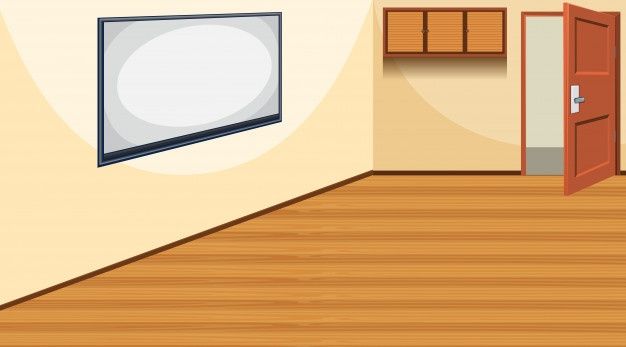 TEAM B
TEAM A
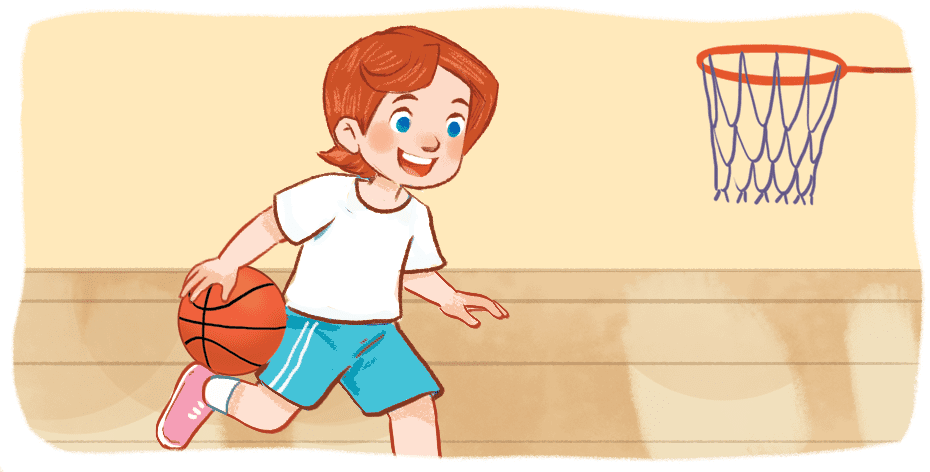 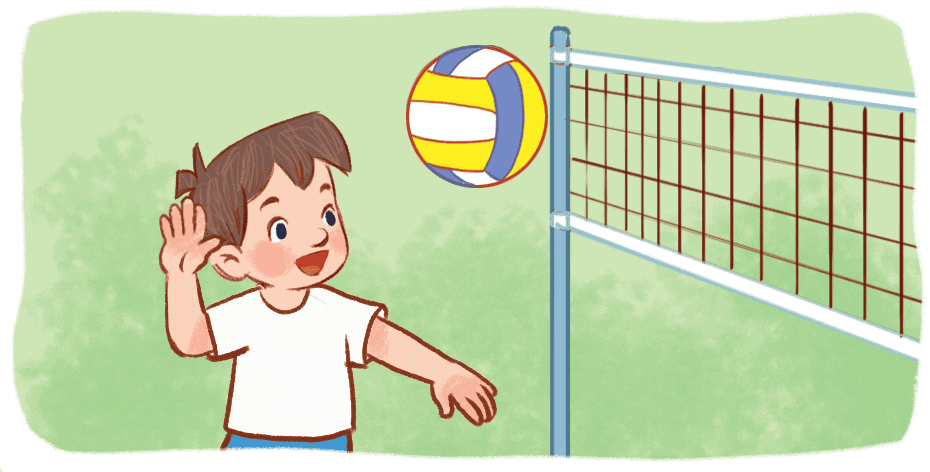 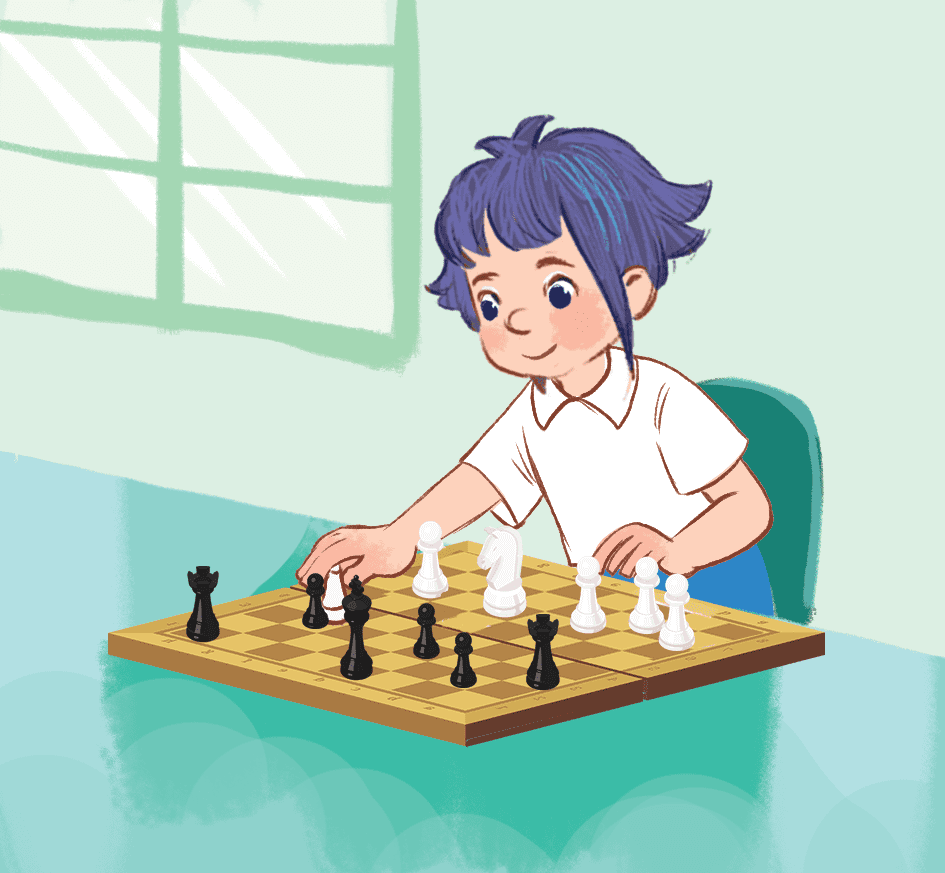 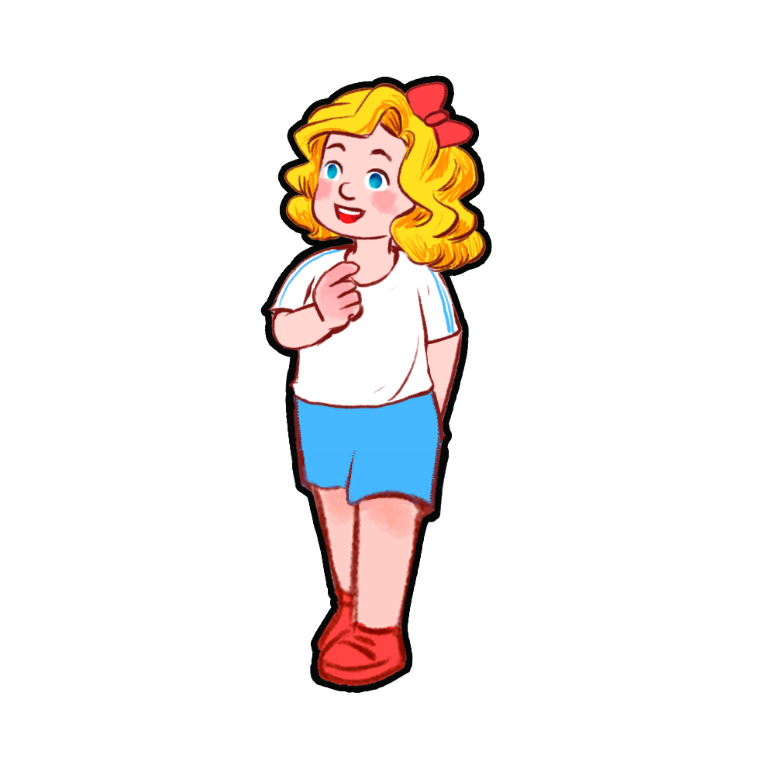 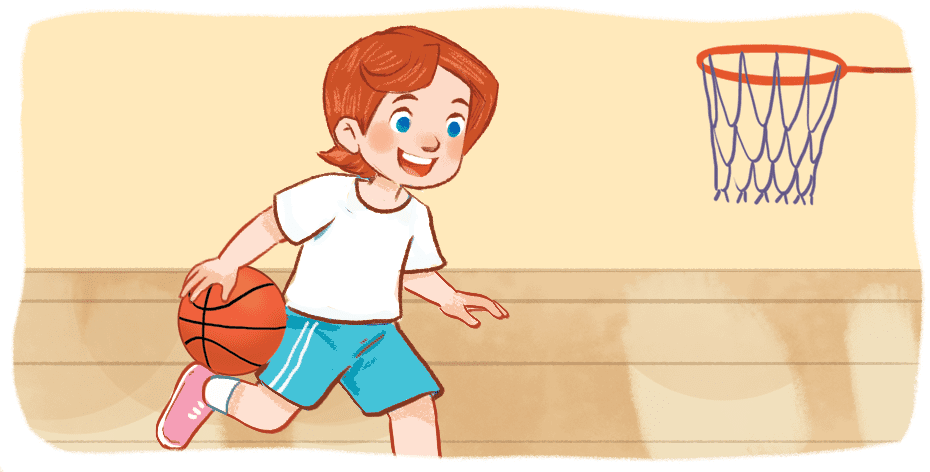 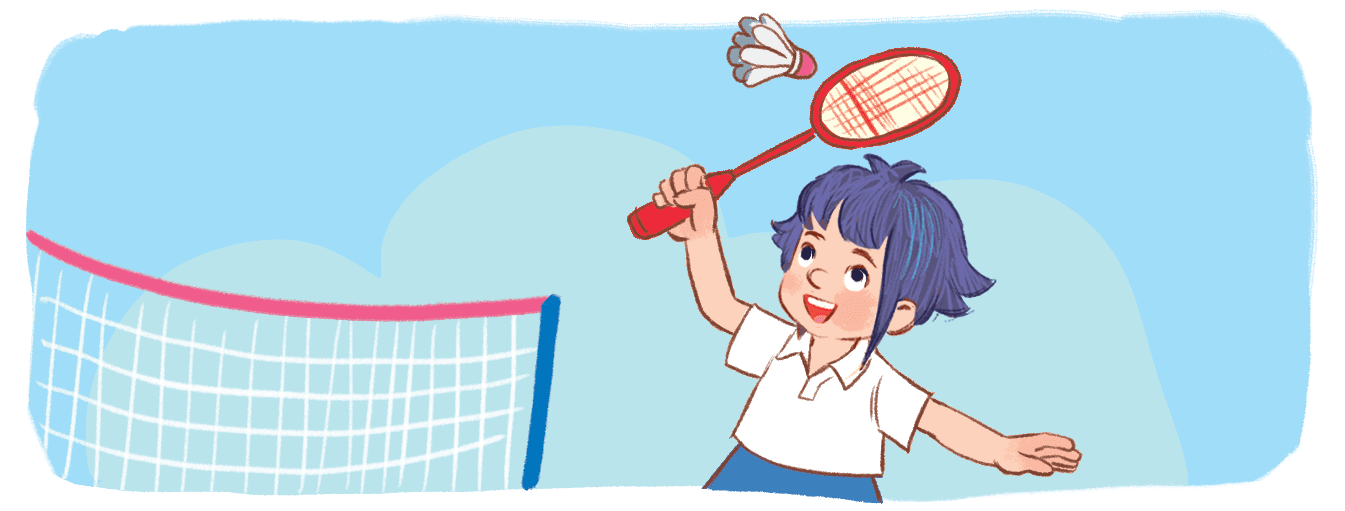 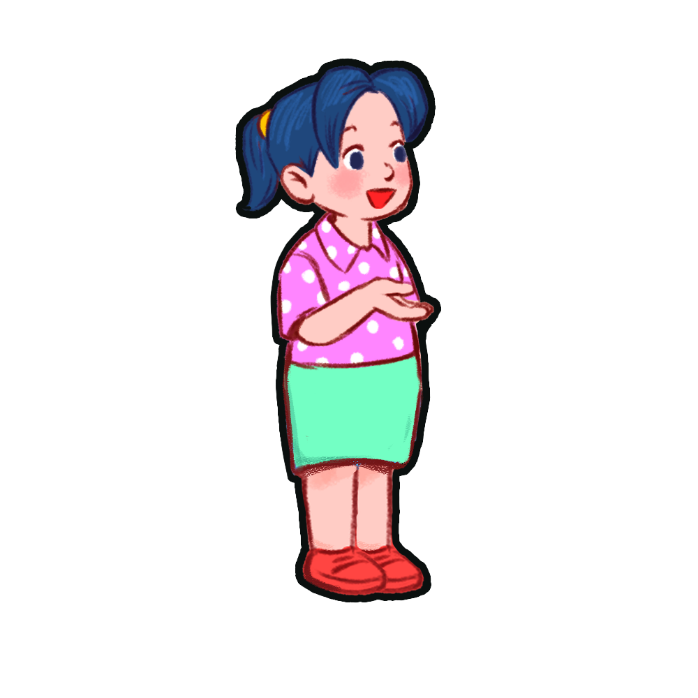 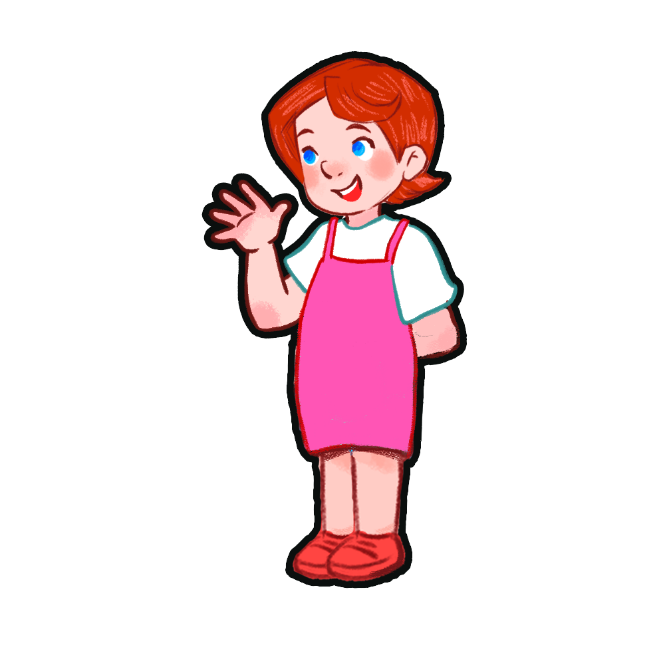 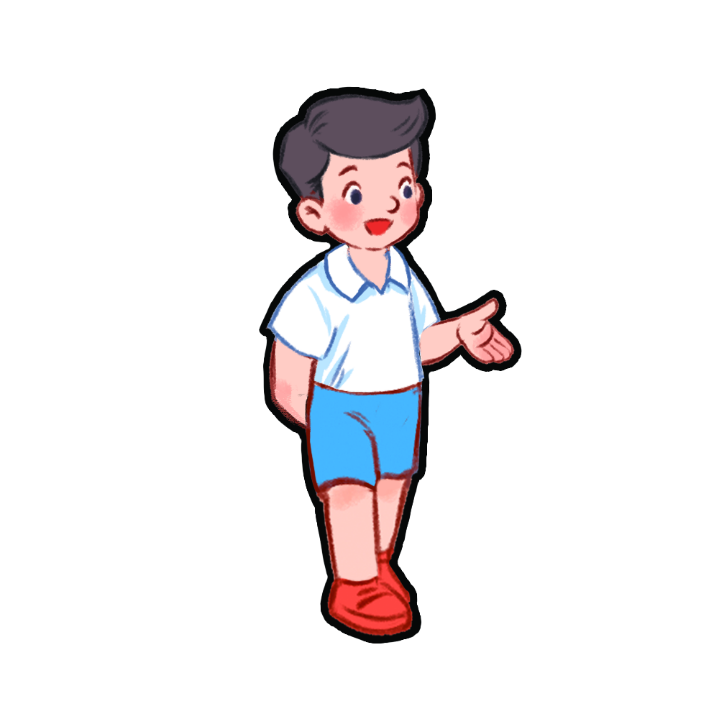 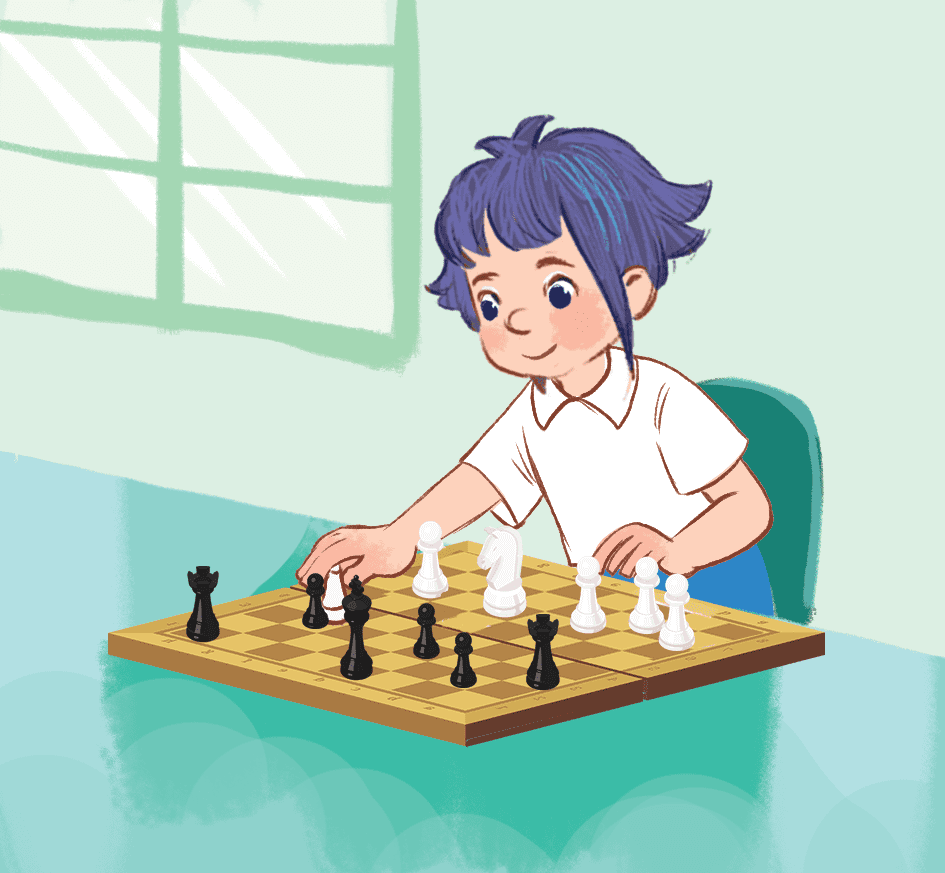 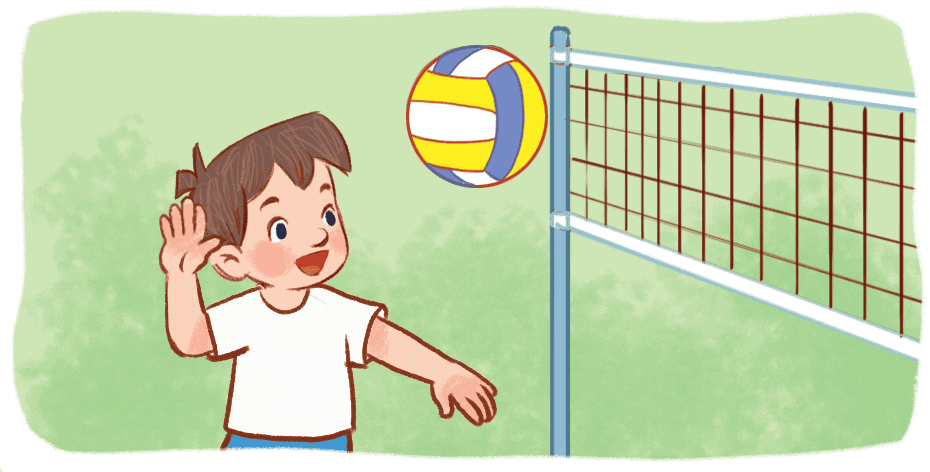 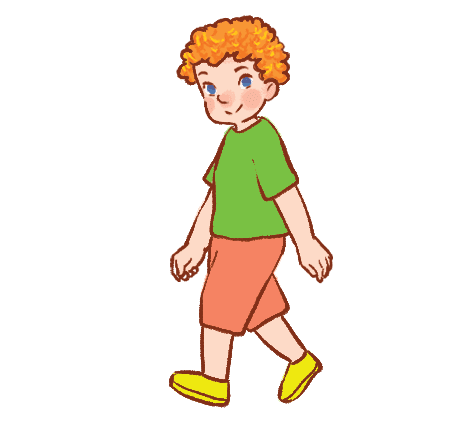 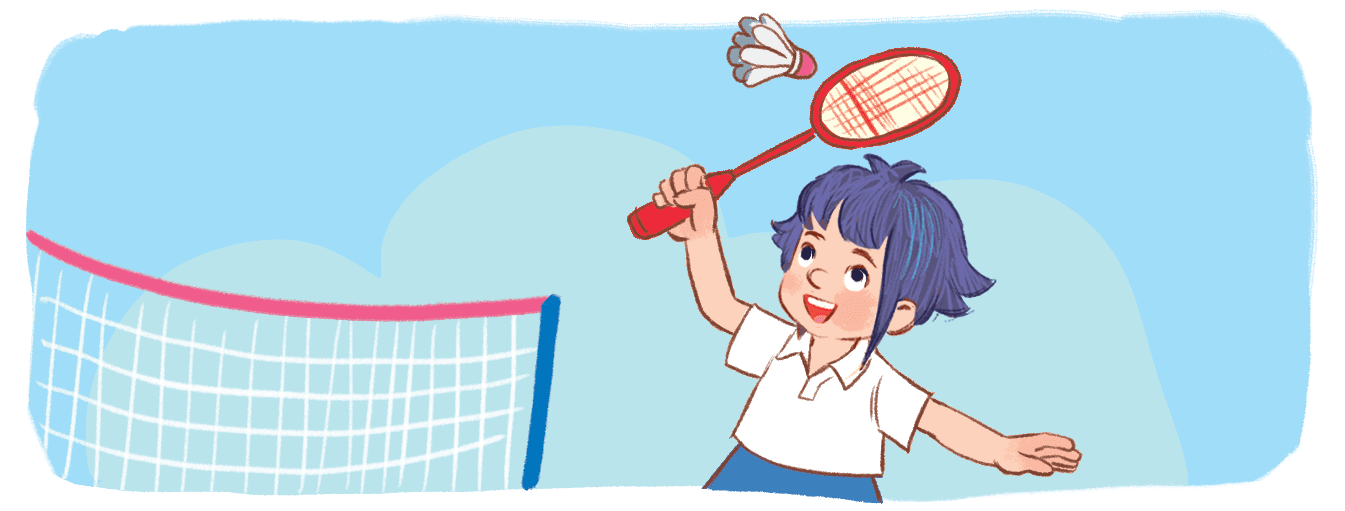 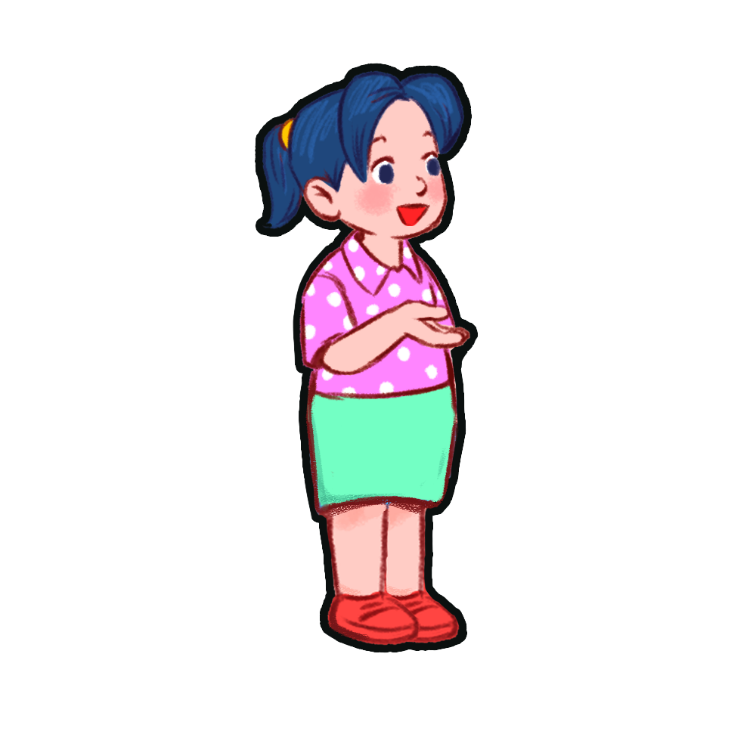 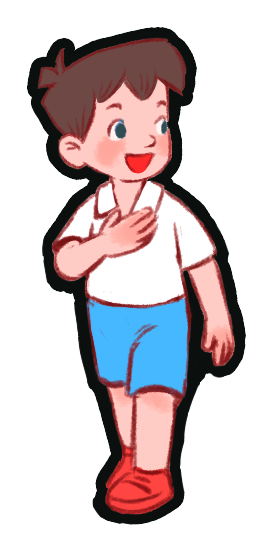 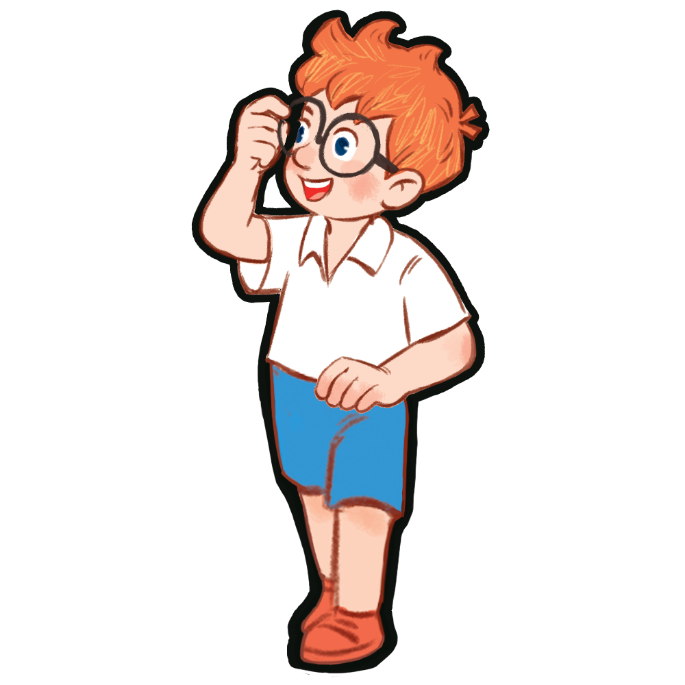 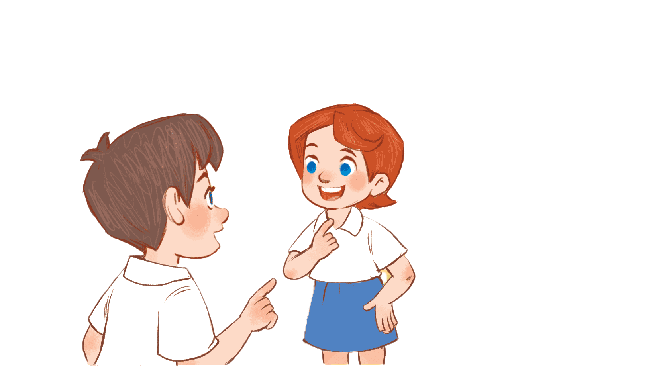 Let’s talk.
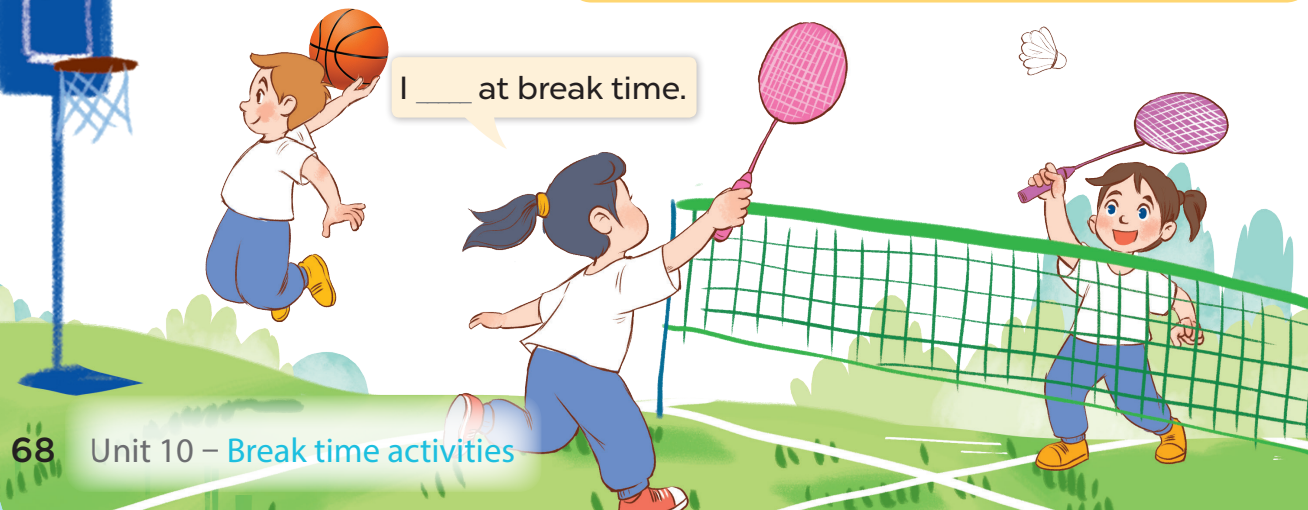 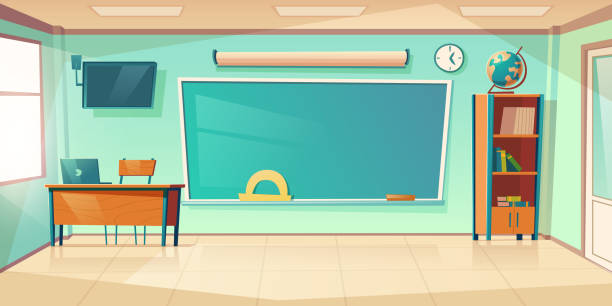 I ……….. at break time
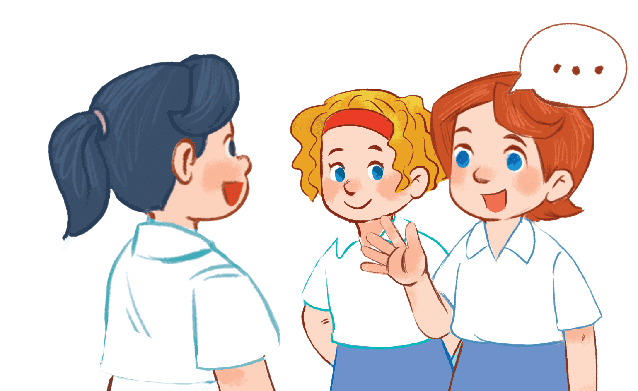 [Speaker Notes: -T asks pupils to practise in pairs asking and answering.
-T asks some pairs to present in front of the class.]
Fun cornerand Wrap-up
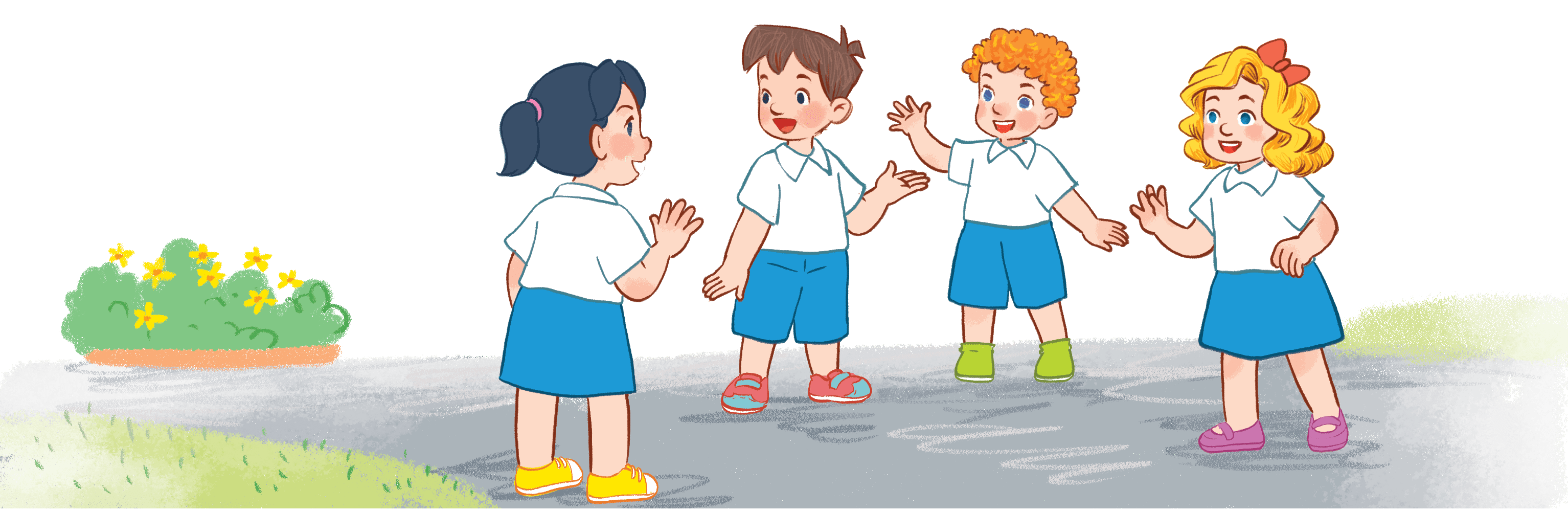 [Speaker Notes: Game: Act and guess
- Teacher asks 4 pupils to come to the board and act to describe 4 break time activities (play volleyball, play basketball, play chess, play badminton).
- Teacher asks the others to look at the pictures on the board and guess which pupils go with which pictures.]
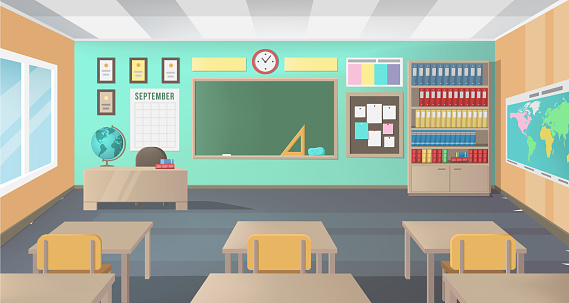 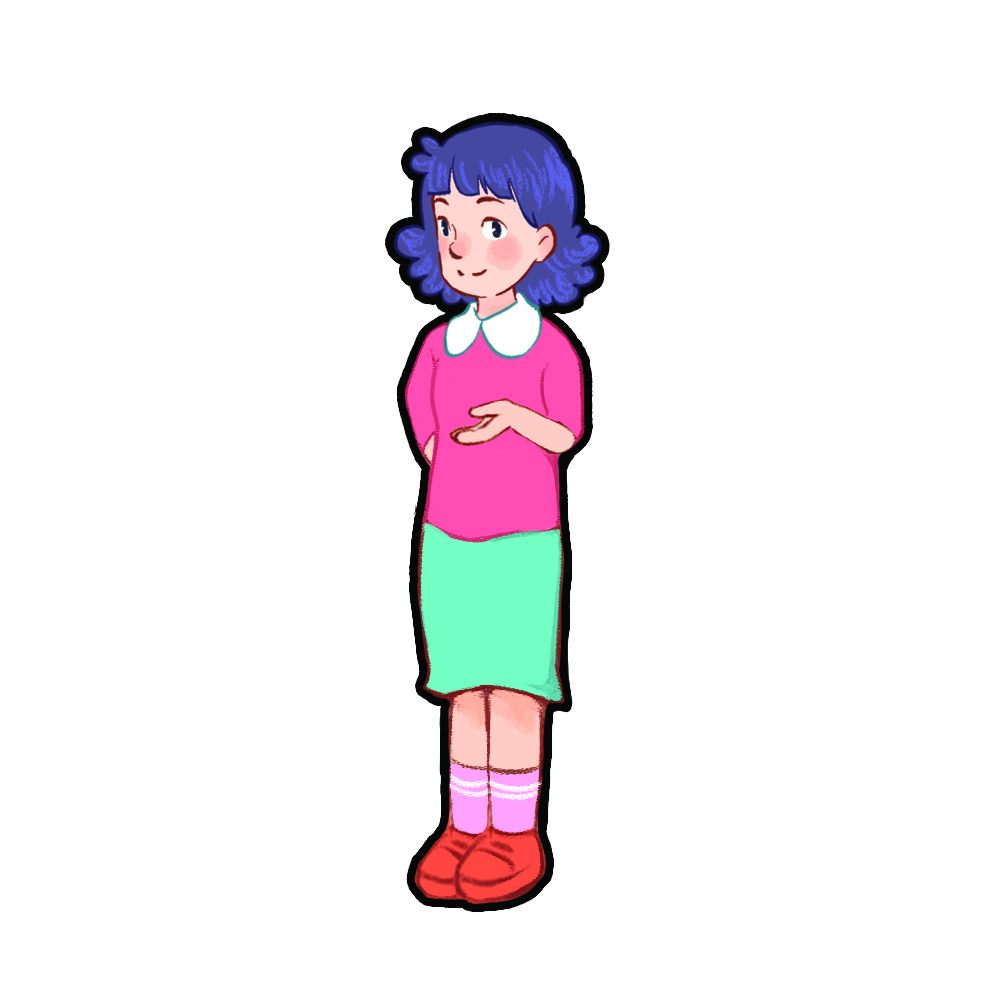 (2)
(1)
(3)
(4)
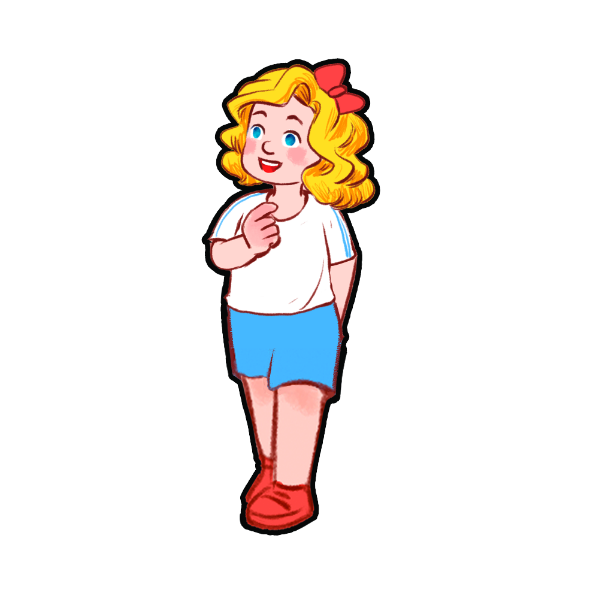 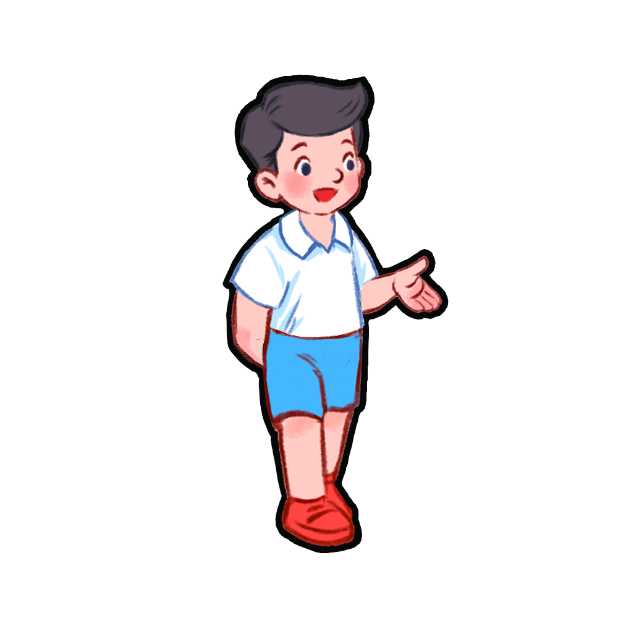 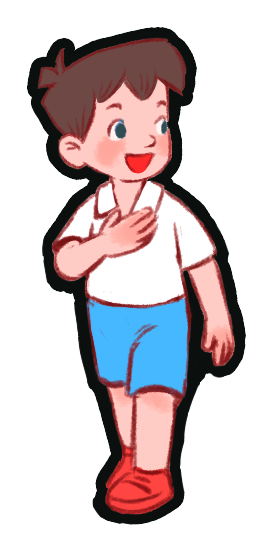 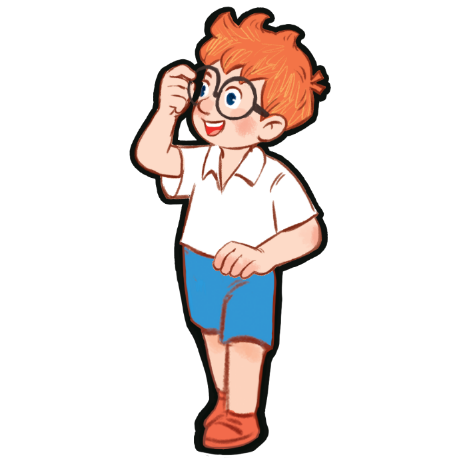 [Speaker Notes: Game: Act and guess
- Teacher asks 4 pupils to come to the board and act to describe 4 break time activities (play volleyball, play basketball, play chess, play badminton).
- Teacher asks the others to look at the pictures on the board and guess which pupils go with which pictures.]
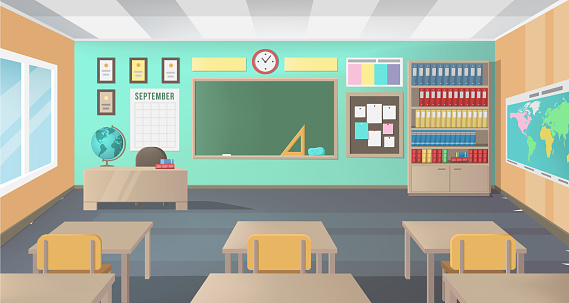 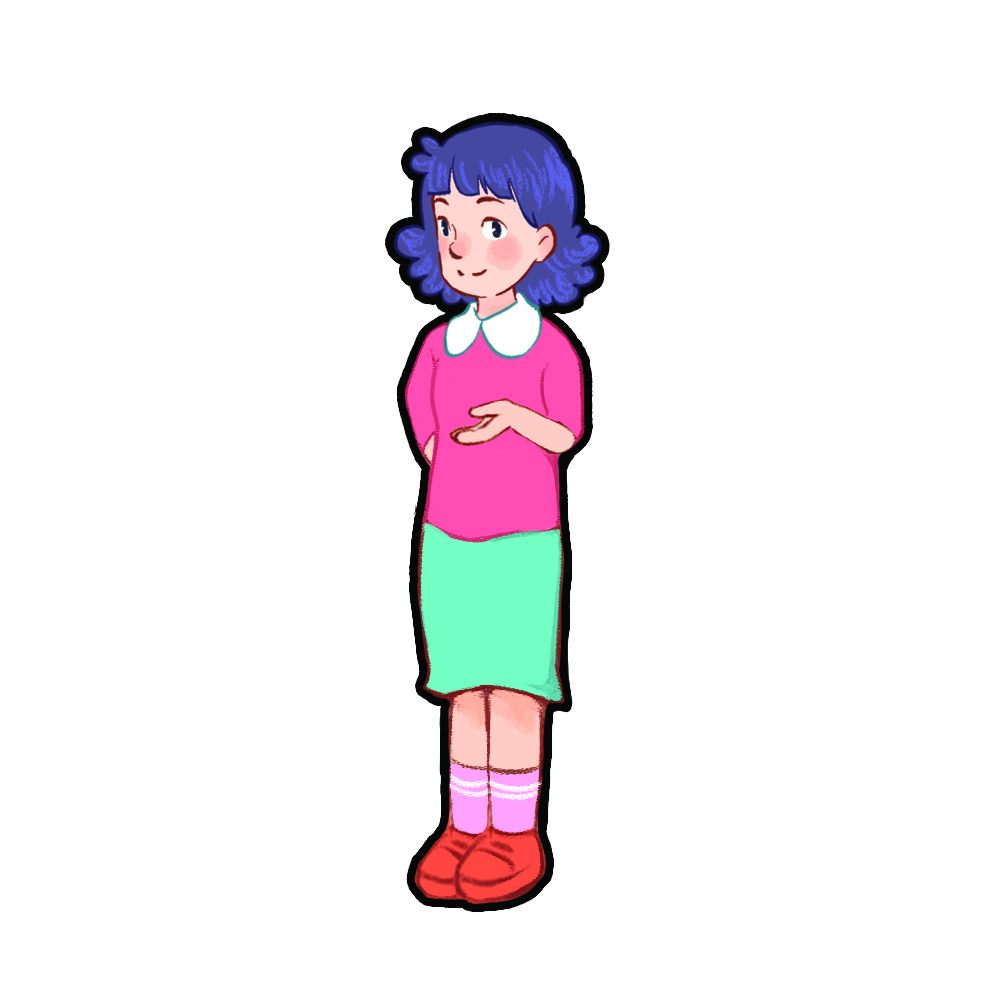 (3)
(1)
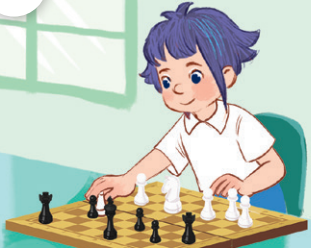 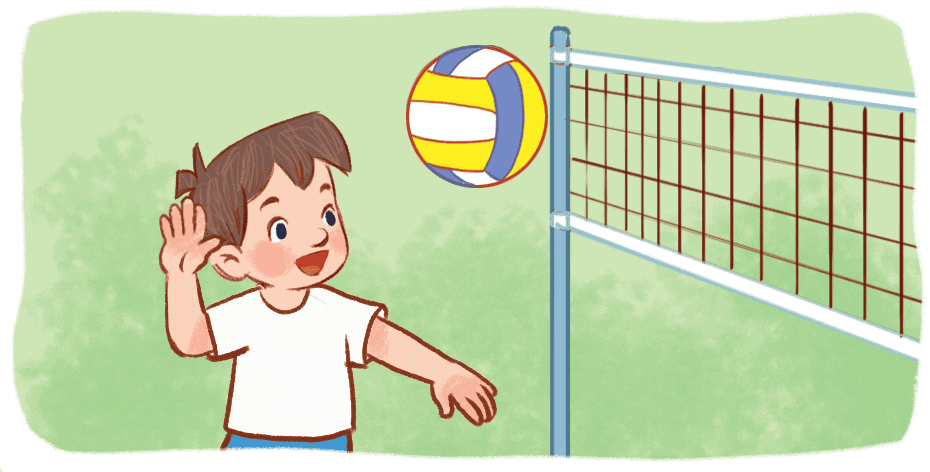 (4)
(2)
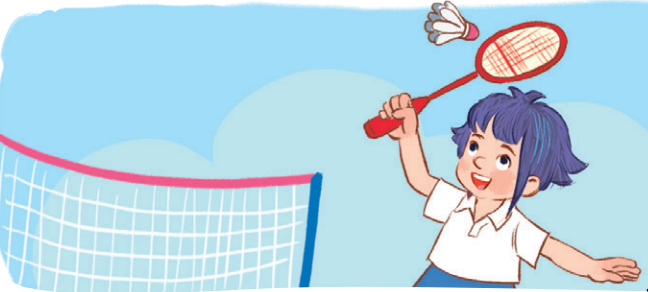 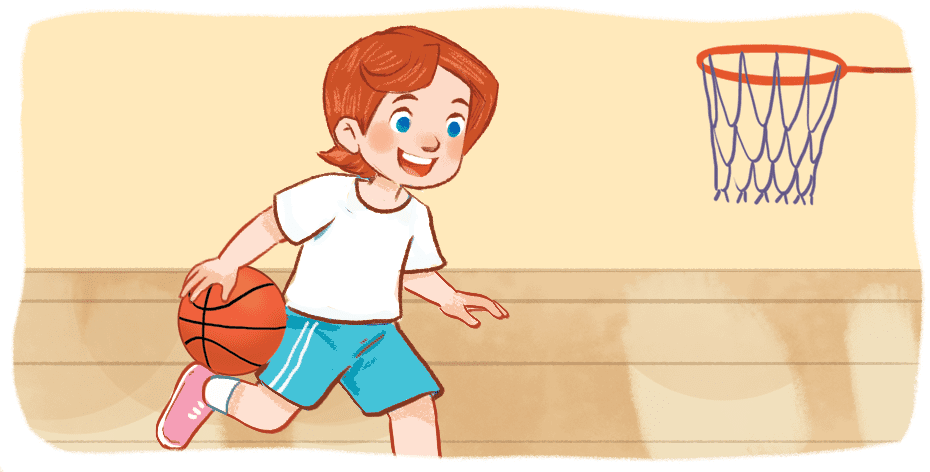 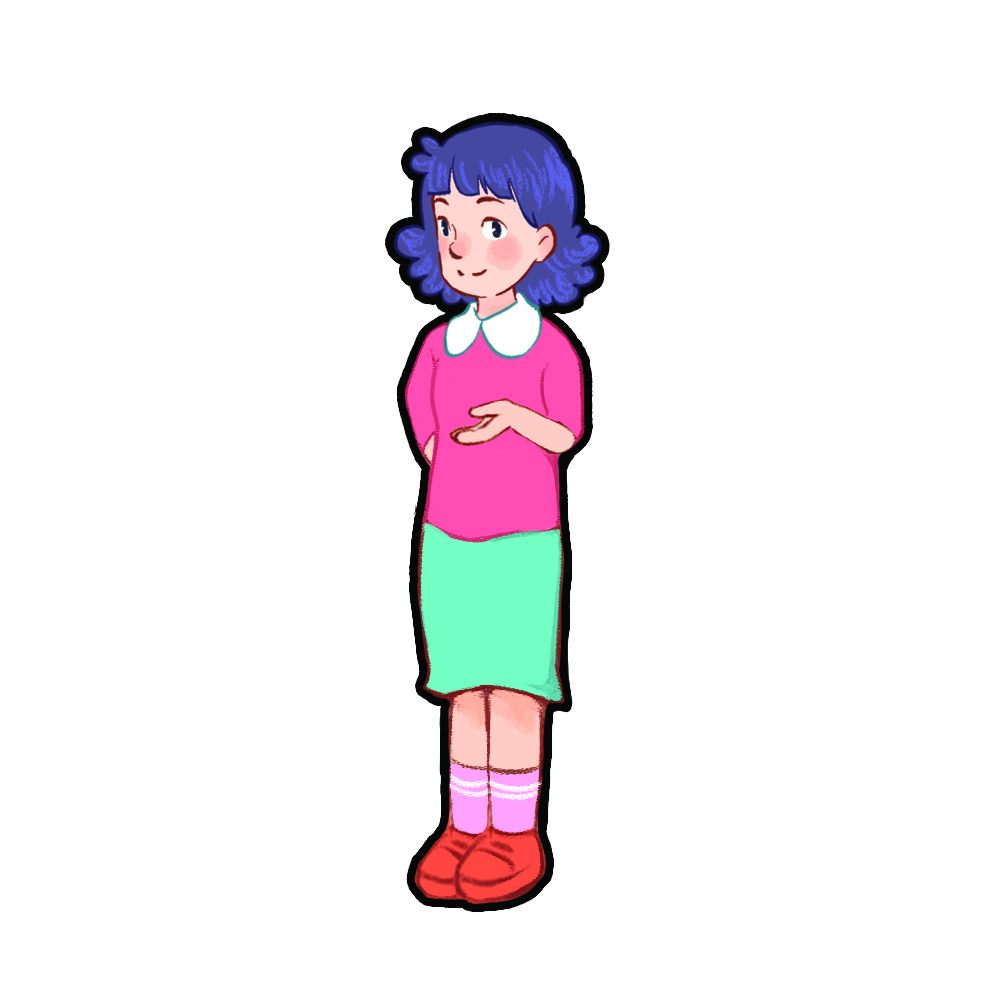 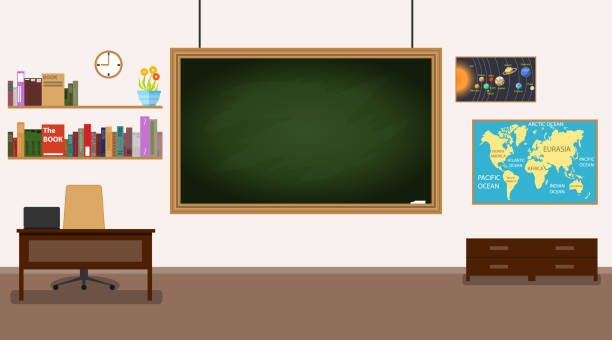 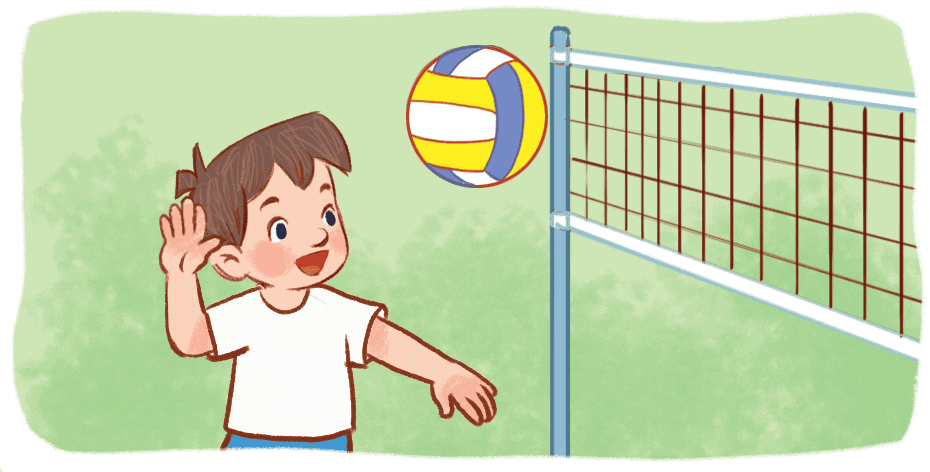 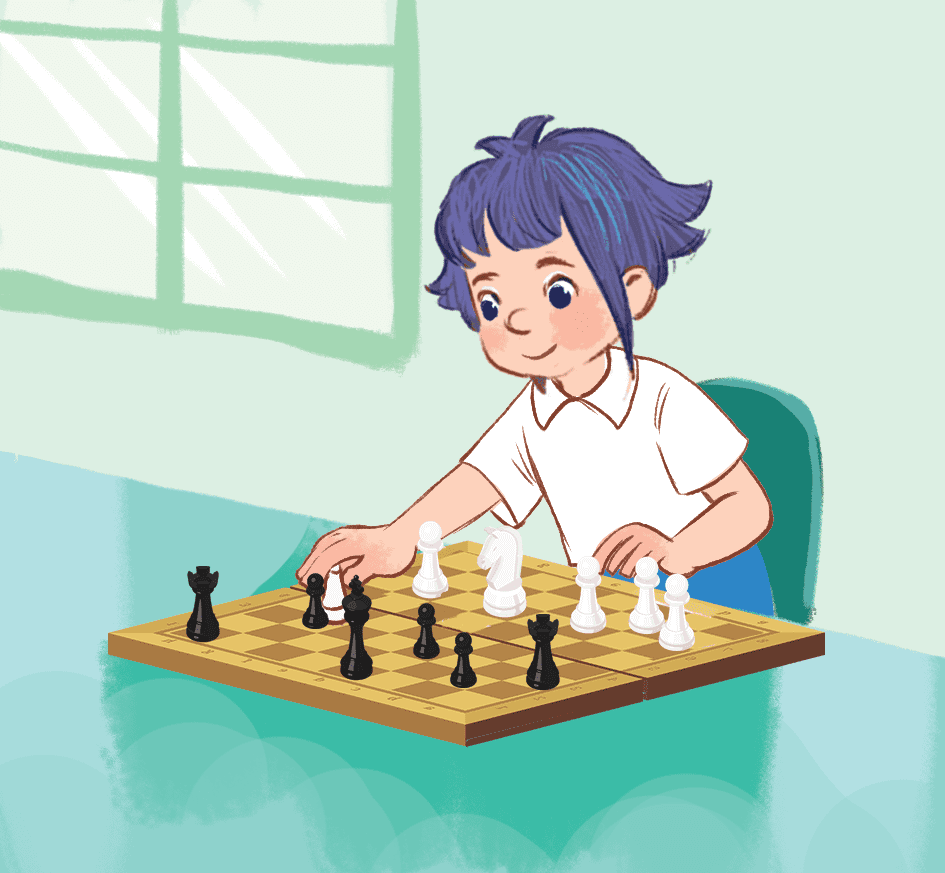 play 
basketball
play 
chess
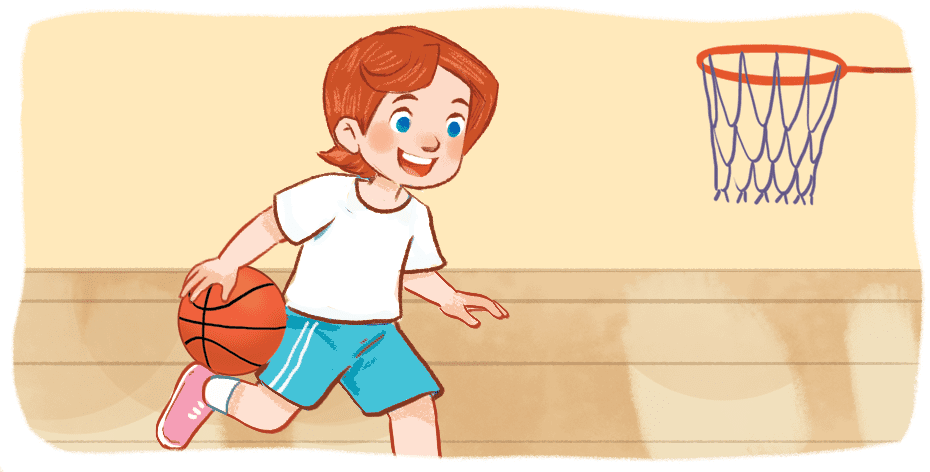 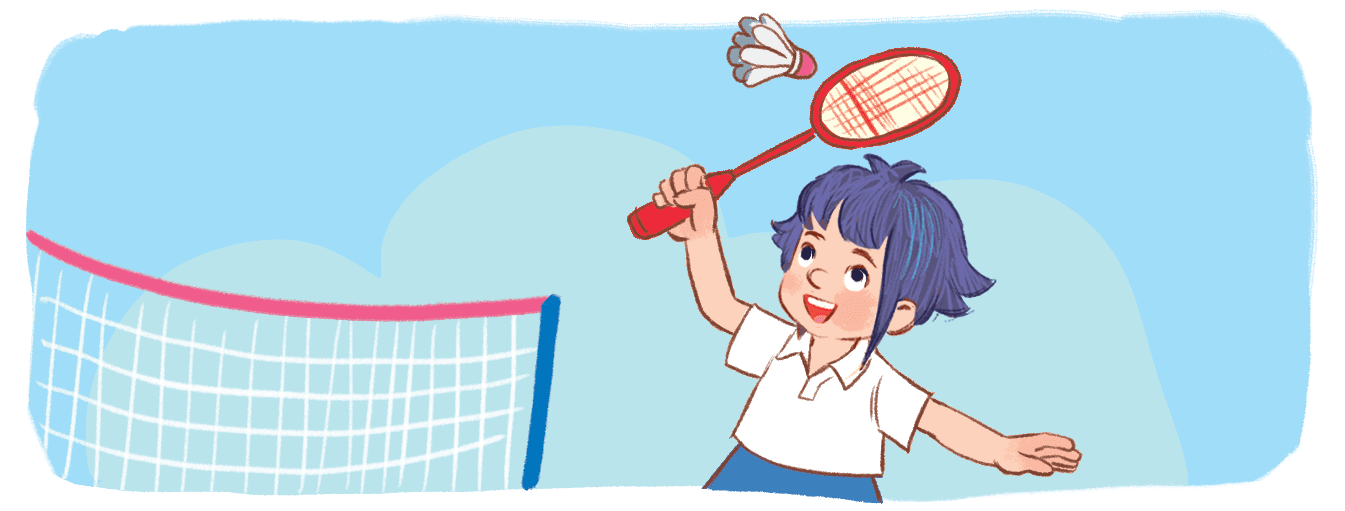 play 
volleyball
play
 badminton
I ………. at break time.
[Speaker Notes: Teacher shows 4 pictures of break time activities on the board and asks pupils to practice using the model structure to make sentences.]
Website: hoclieu.vn
Fanpage: facebook.com/www.tienganhglobalsuccess.vn